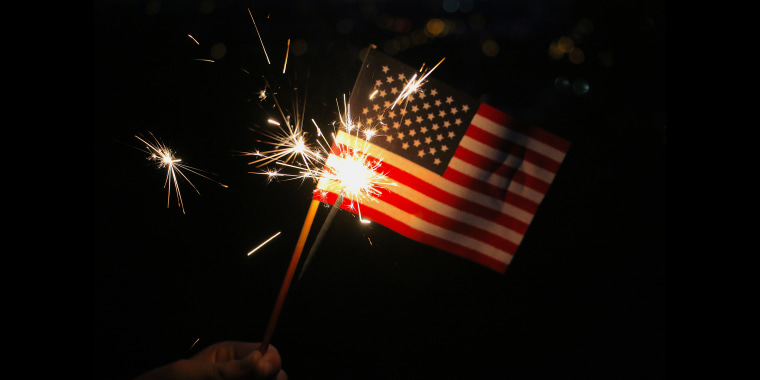 Welcome to the Vollara Lifeline Freedom Call
You are invited to join our mission

Protect every indoor Environment in North America with ActivePure

Build superior health from the inside out and the outside in
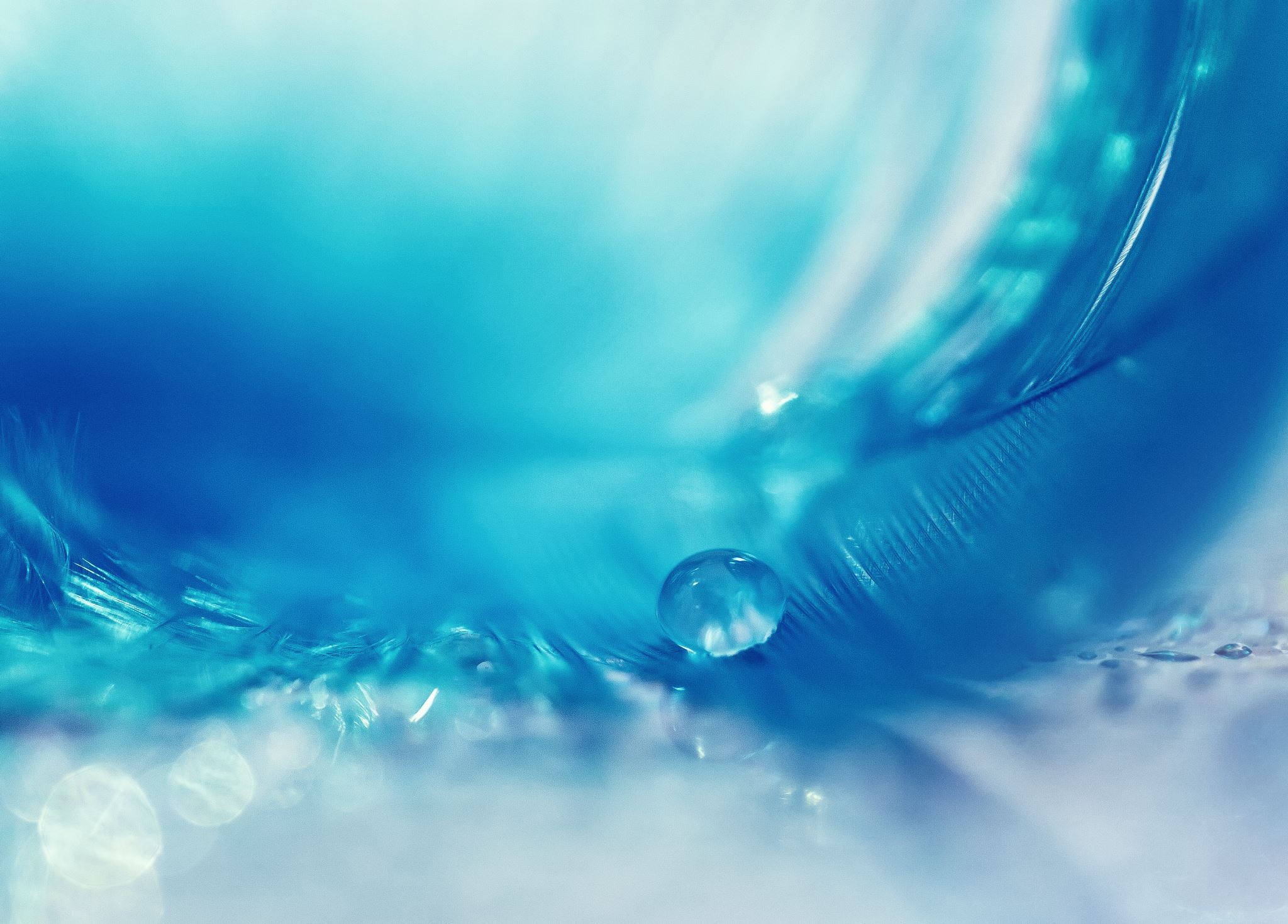 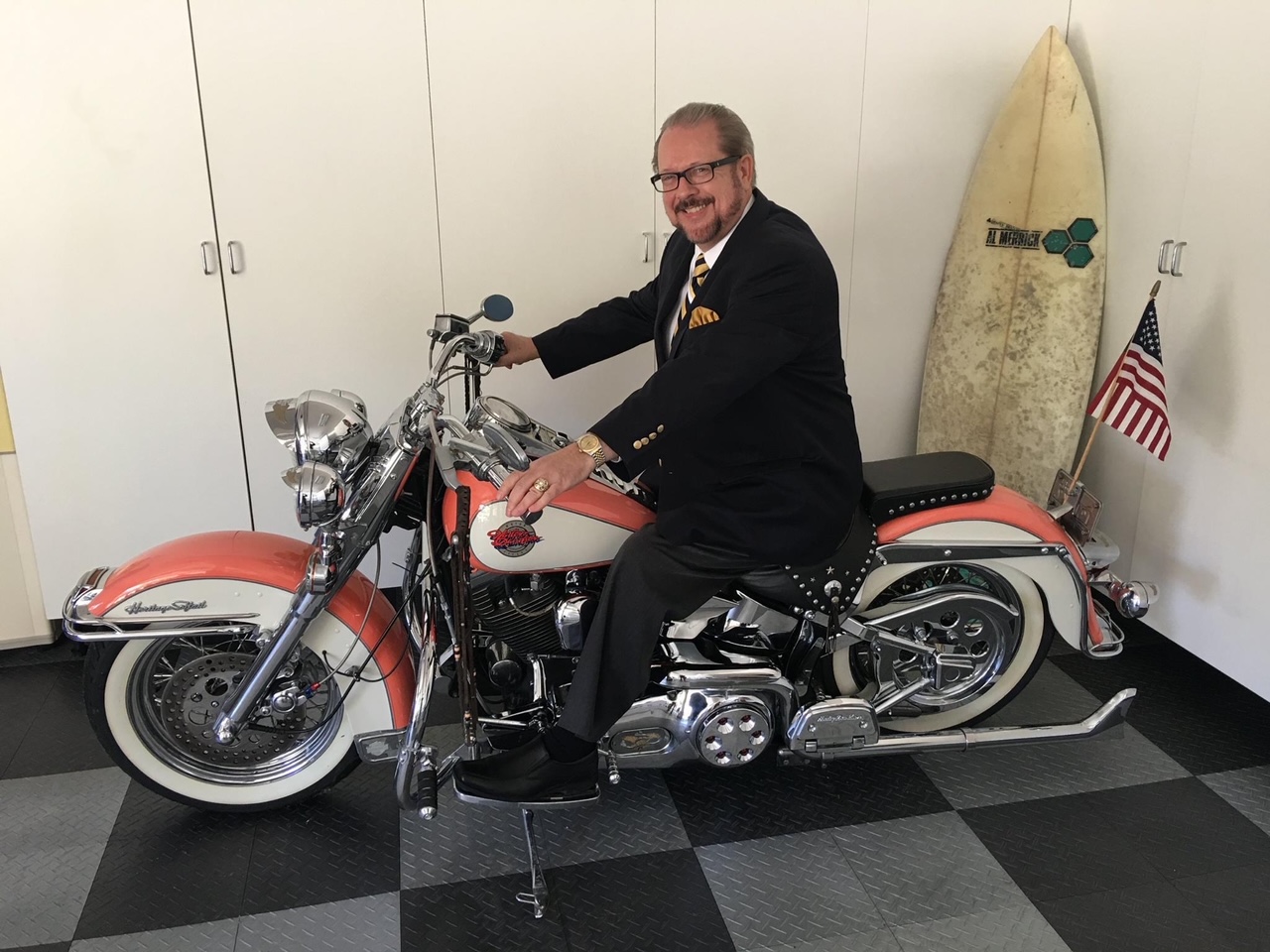 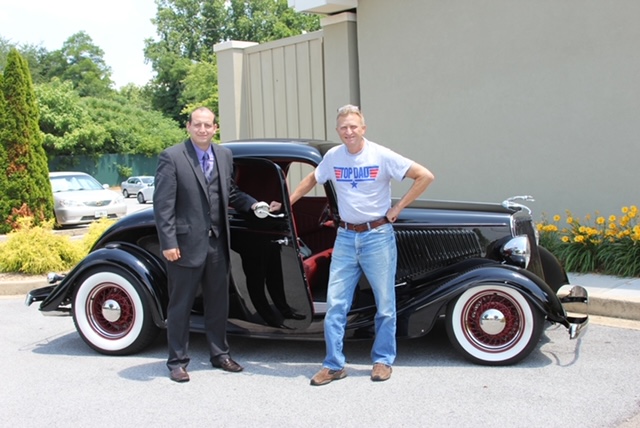 Michael Jackson
National Field Leader and 
Robia Turner National Trainer
Bill Coyle Executive VP
Your National Support Team
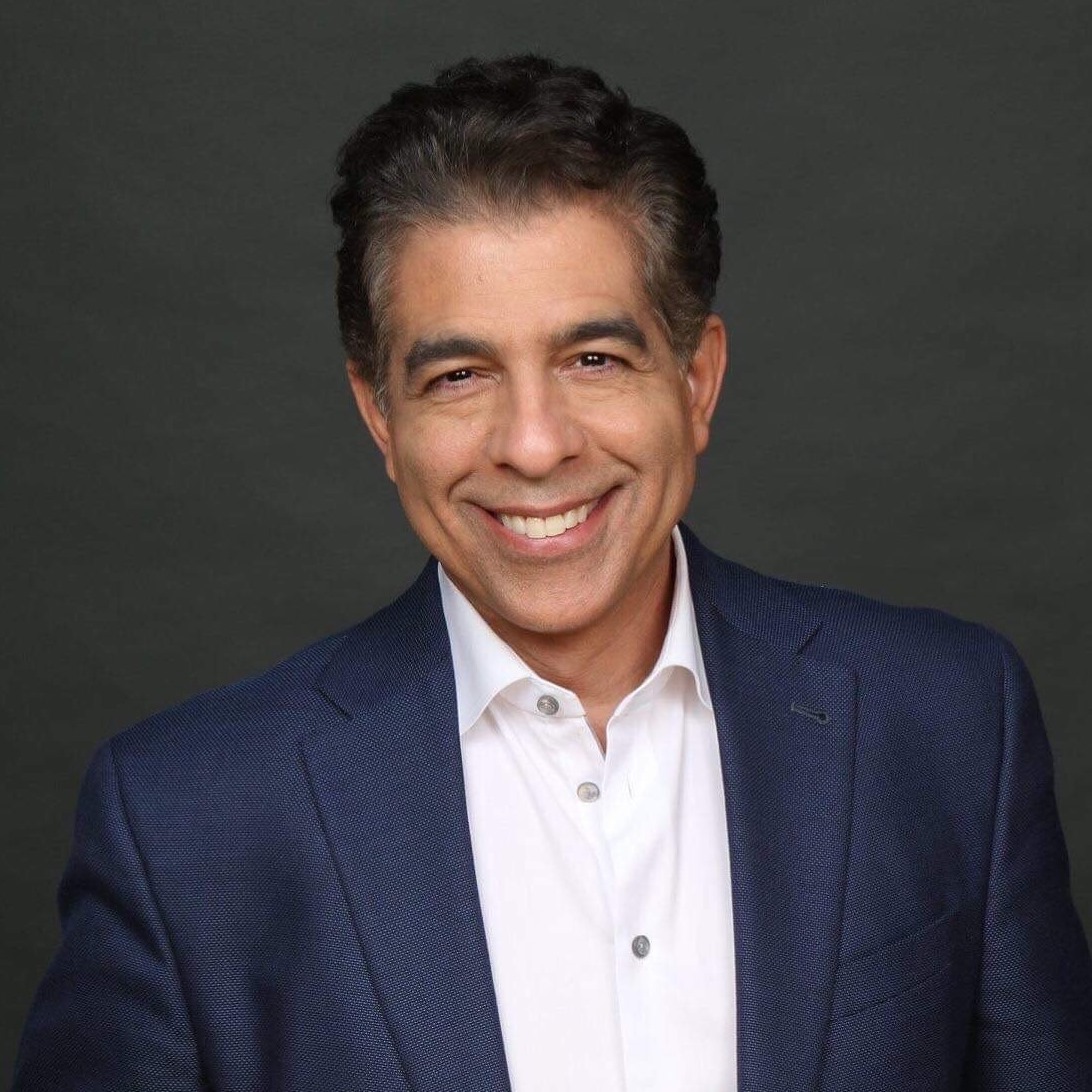 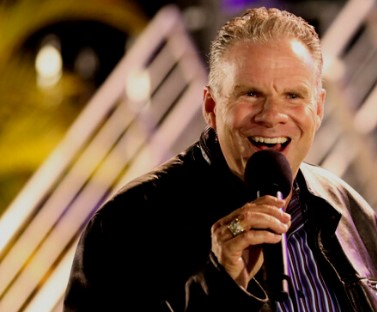 Dr. Omar Hamada
Science and Medical Advisor
Dr. Eric Gonyon
Welcome to VollaraAmerica’s CompanyA Major US Corporation helping to reopen America and The World
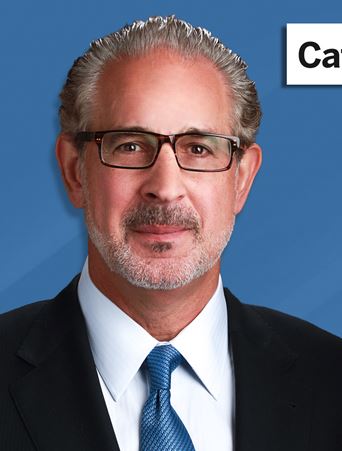 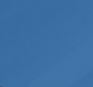 Joe Urso – Chairman and CEO
ActivePure Technologies, LLC
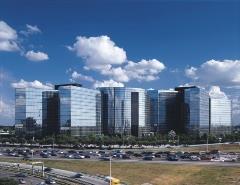 World Headquarters:  Dallas, Texas
500,000 sq. ft. Manufacturing Plant: Bristol, Virginia
Corporate World Headquarters 
Dallas, Texas
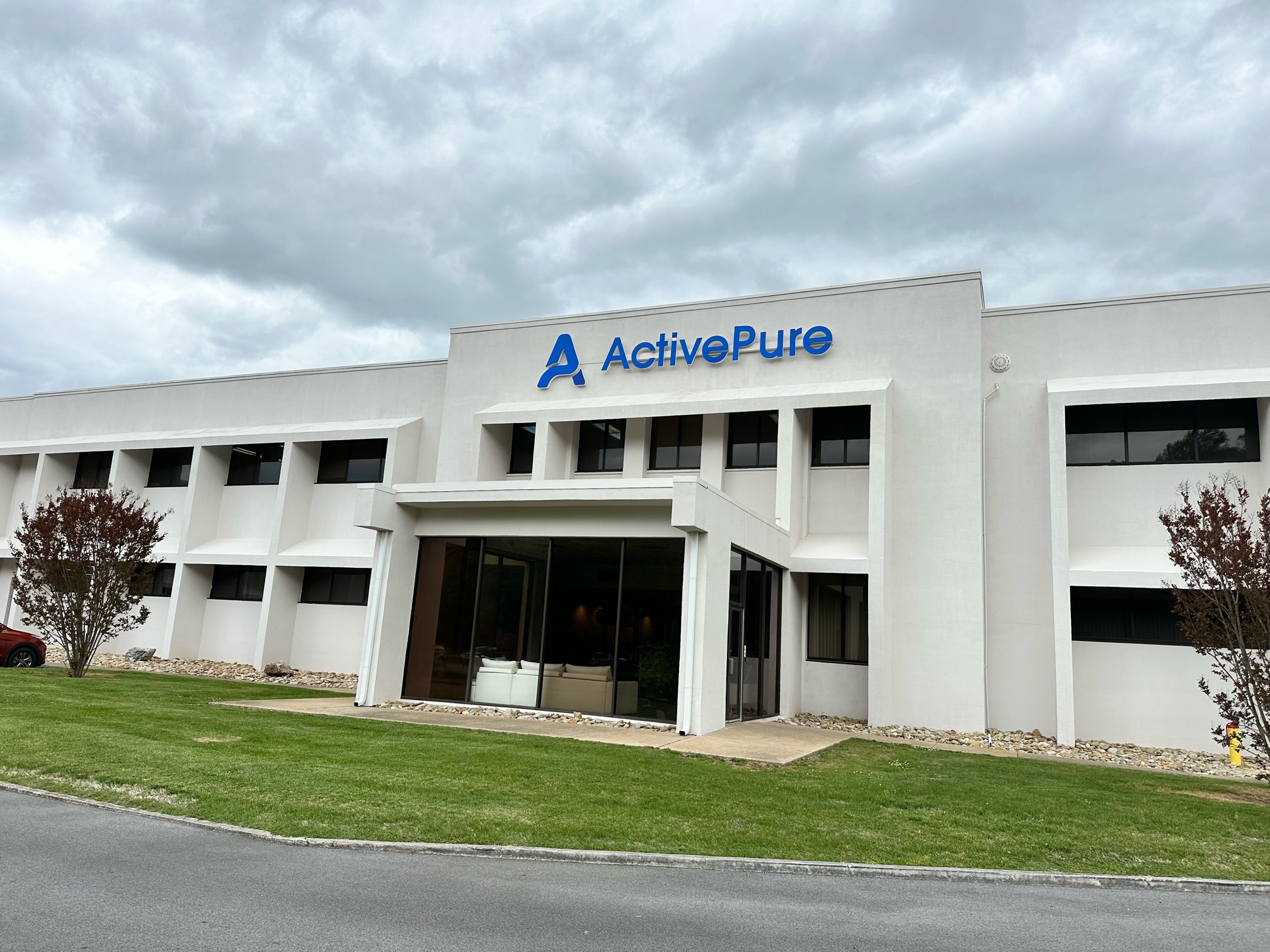 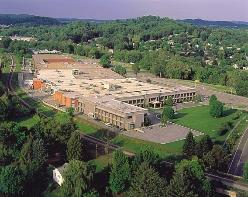 Manufacturing Facility
Bristol, Virginia
September 1st news

newsTexas school district shuts down, citing surge in COVID-19 

Kentucky closes schools

It seems like everyone has Covid-19. Here’s why this wave is probably worse than official data suggests CNN

Calls in last 24 hours for over 15,000 cell replacements
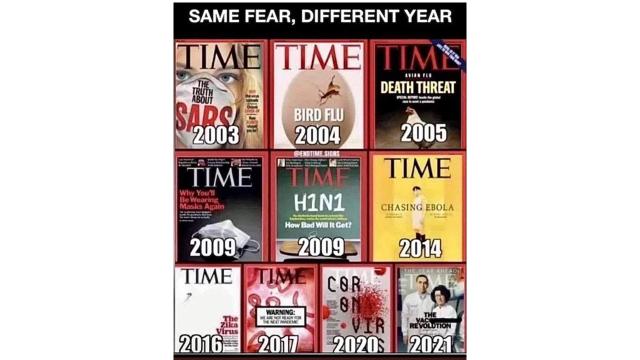 The EPA states Indoor Air is up to 5 X worse
1970’s sealed our buildings with deadly precision – Wall Street Journal
Nearly 100% of homes have mold and myco toxins – Infection control today
Mold spores' triple asthma rate in last 20 years
Formaldehyde exceeding .01 ppm watery eyes, nose, skin irritation found in pressed wood, foam insulation, wallpaper, cosmetics and personal care
And today there are new challenges in the form of viruses
WHO Chief Warns future pathogens will be even deadlier than Covid 19 – When the next pandemic comes and it will, we have to be ready and can’t kick the can down the road – WHO Chief
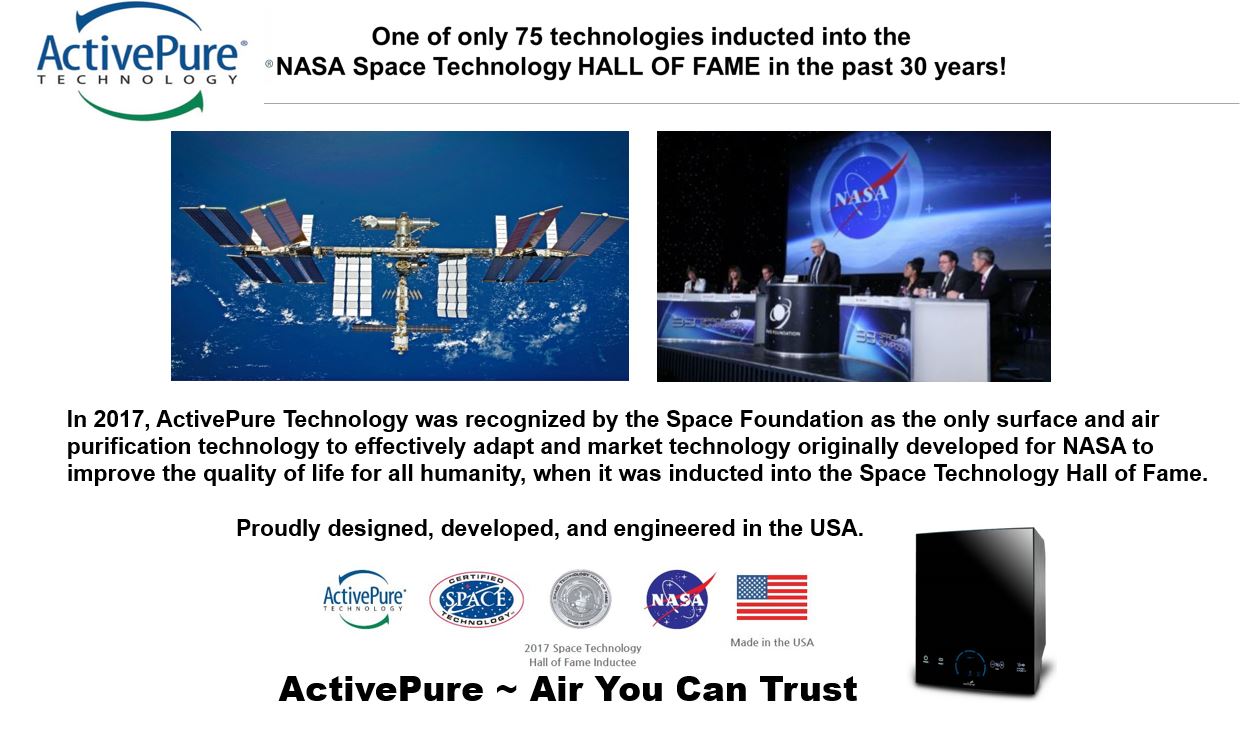 HOW ACTIVEPURE WORKS
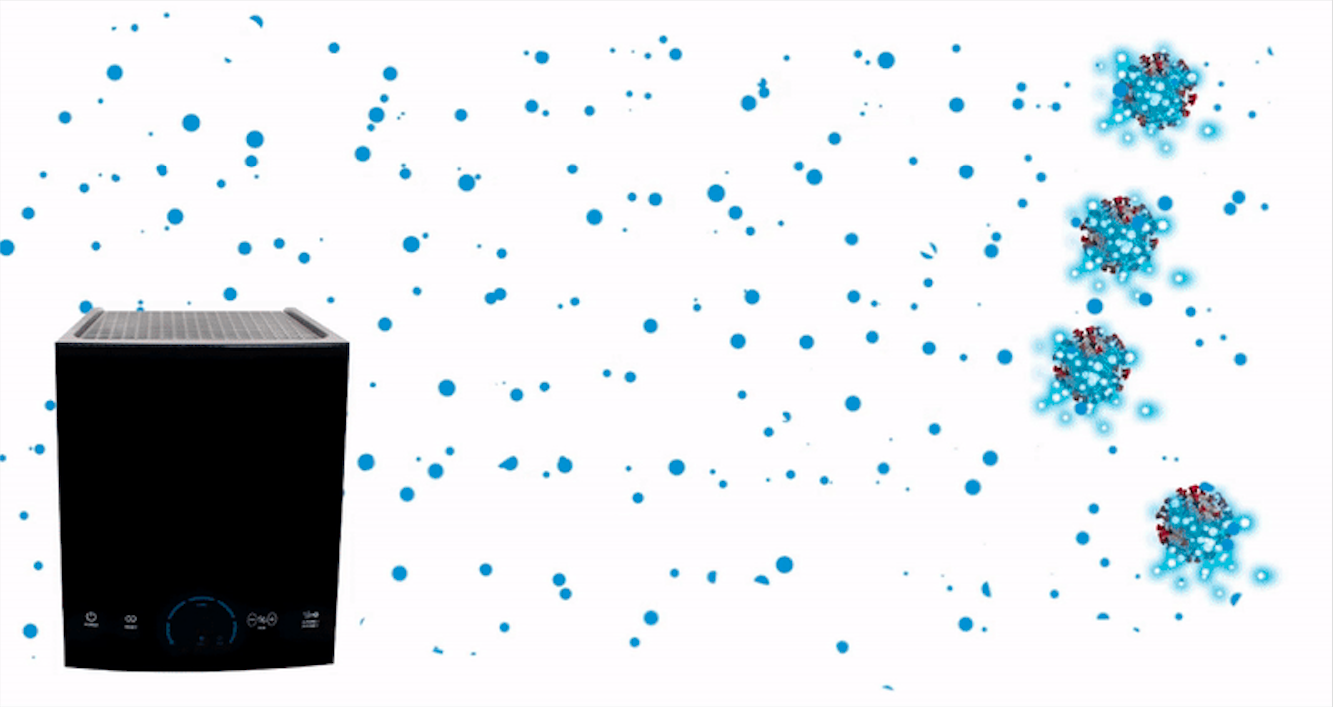 1) ActivePure pulls free oxygen and water molecules in the air through its patented honeycomb matrix. 

2) The honeycomb cells create and release disinfecting air molecules at ultra-high speeds (1200 feet per second) that latch onto and eliminate 99.9999% of air and surface hazards within minutes of exposure:

DNA and RNA viruses
SARS-CoV-2 (COVID-19)
Swine Flu (H1N1)
Avian Bird Flu (H5N8)
Hepatitis A (HAV)
MS2 bacteriophage


3) Multi-point positive and negative Ionization (NOT BIPOLAR) then make all air particulates drop up to 200 times faster than gravity and clear the air we breathe of hazards immediately.
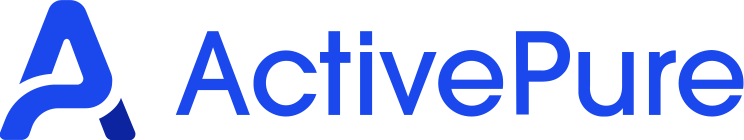 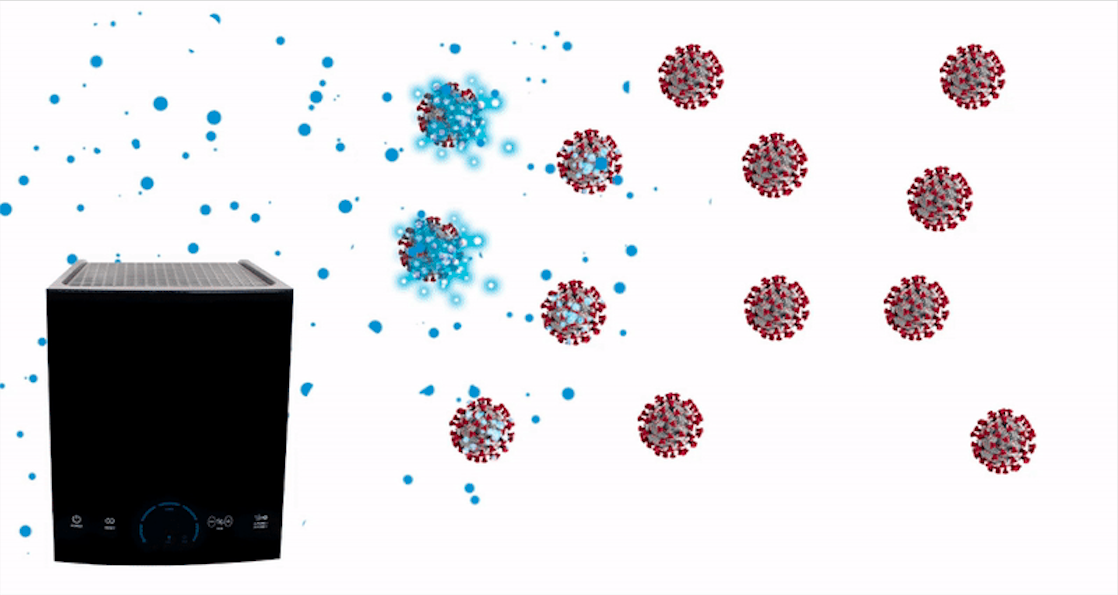 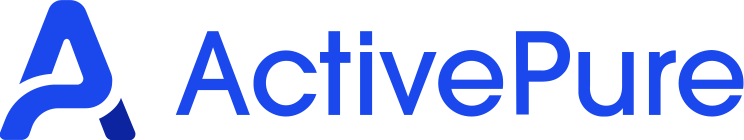 THE PATENTED ACTIVEPURE CELL
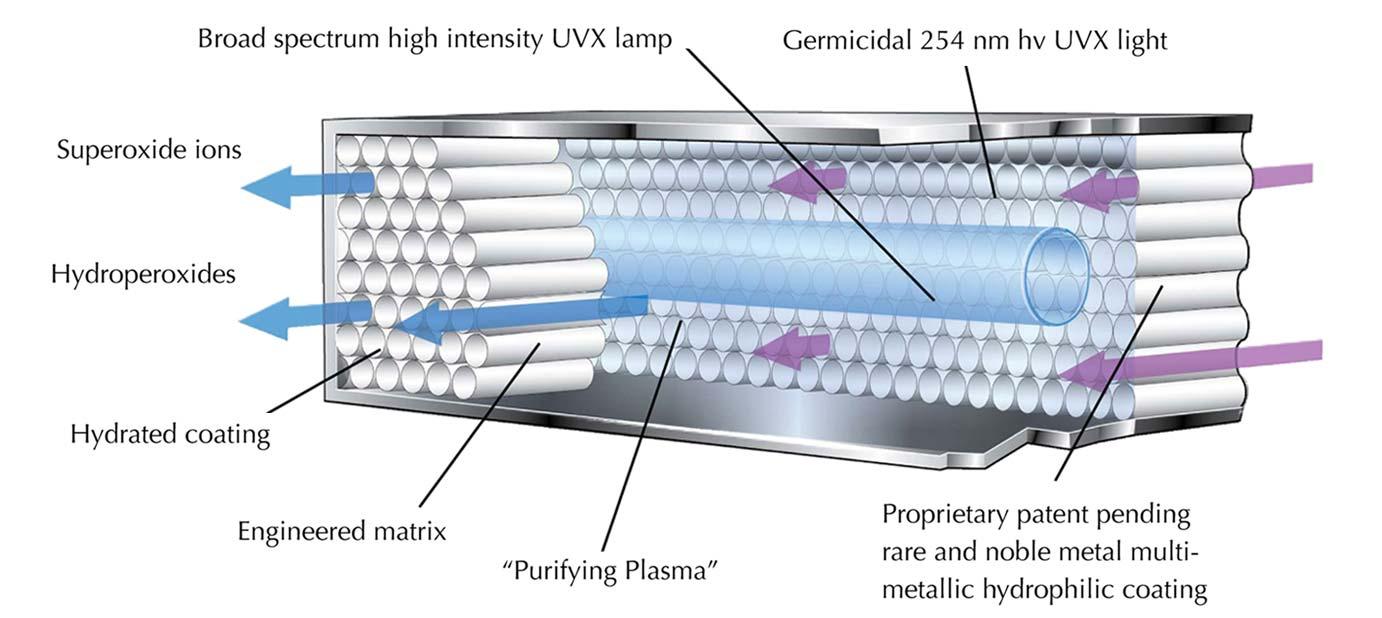 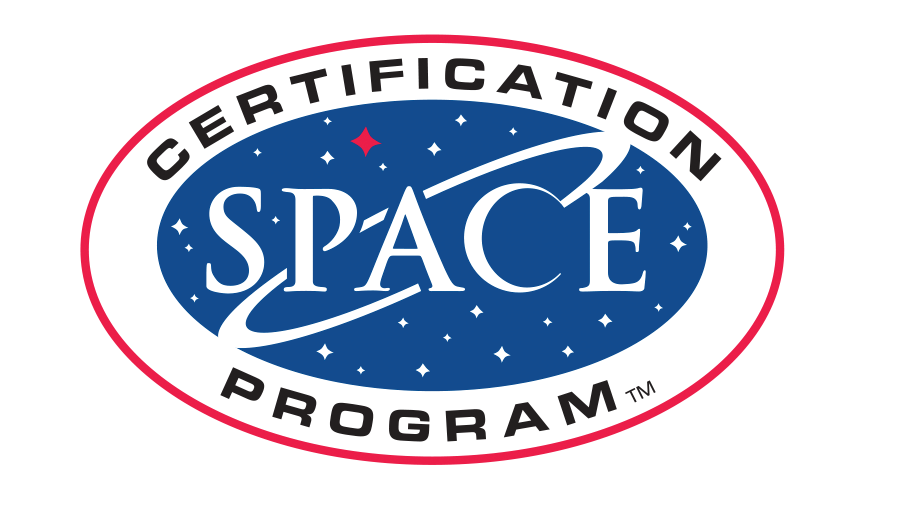 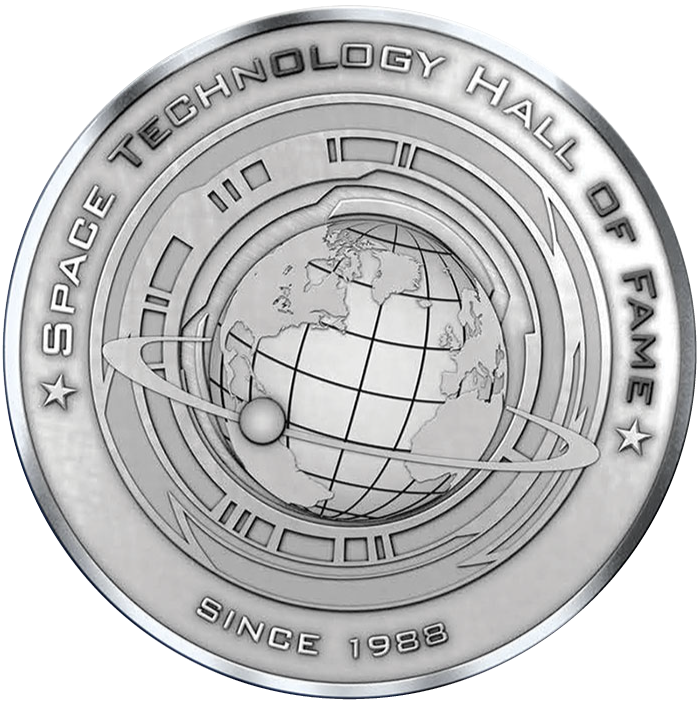 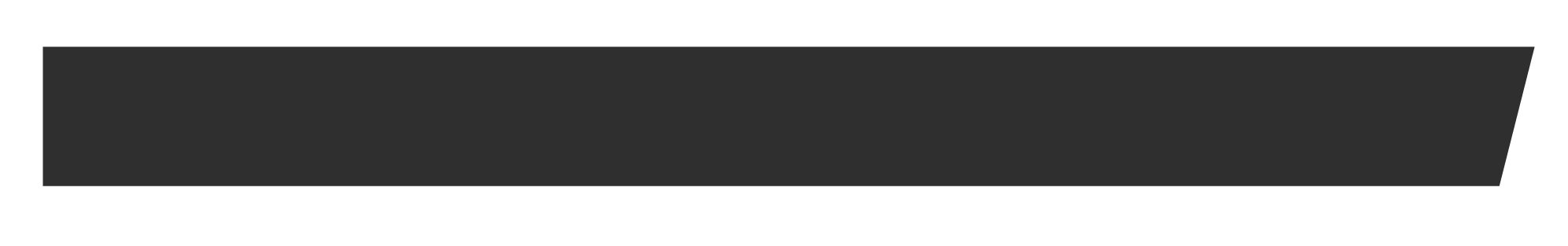 Through UV light waves and a catalytic process, the patented honeycomb cells produce super oxide ions and hydro peroxides that destroy contaminants in the air and on surfaces.
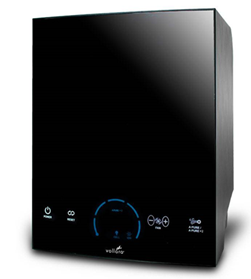 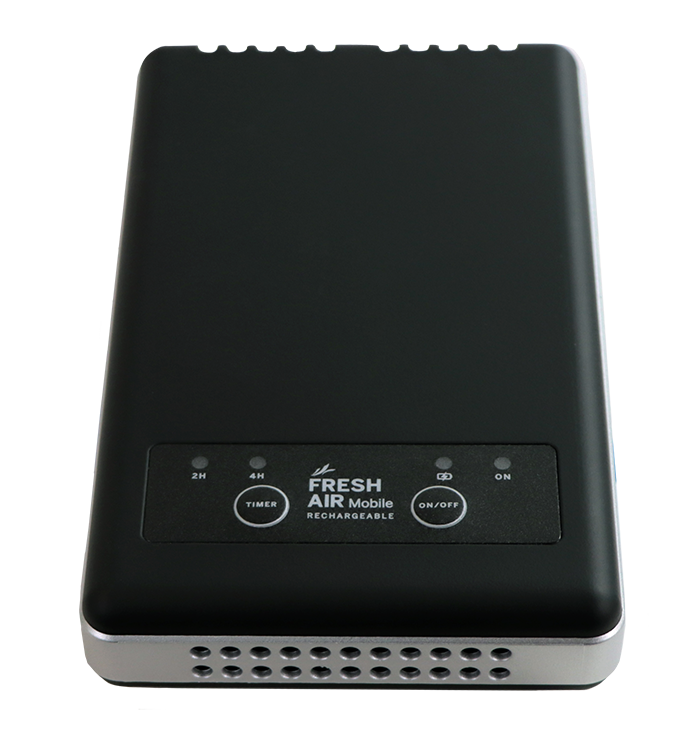 A perfect solution for every indoor environment
Rechargeable Mobile
Vollara Air and Surface Pros & Mobile with ActivePure

Covers from 50  to 3500 square feet 

Removes particles from air 200 times faster 

In 60 seconds, 99.96% reduction of SARS CoV 2
Effective for Mold, Bacteria, Viruses and odors
Air & Surface Pro
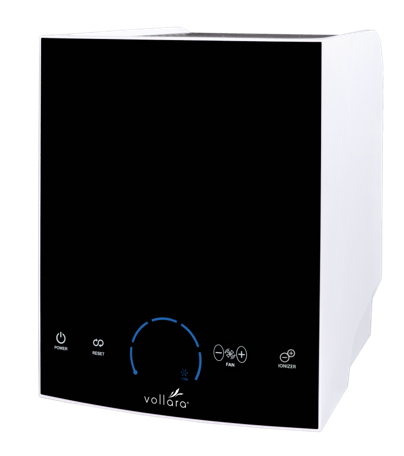 Air & surface Pro XL
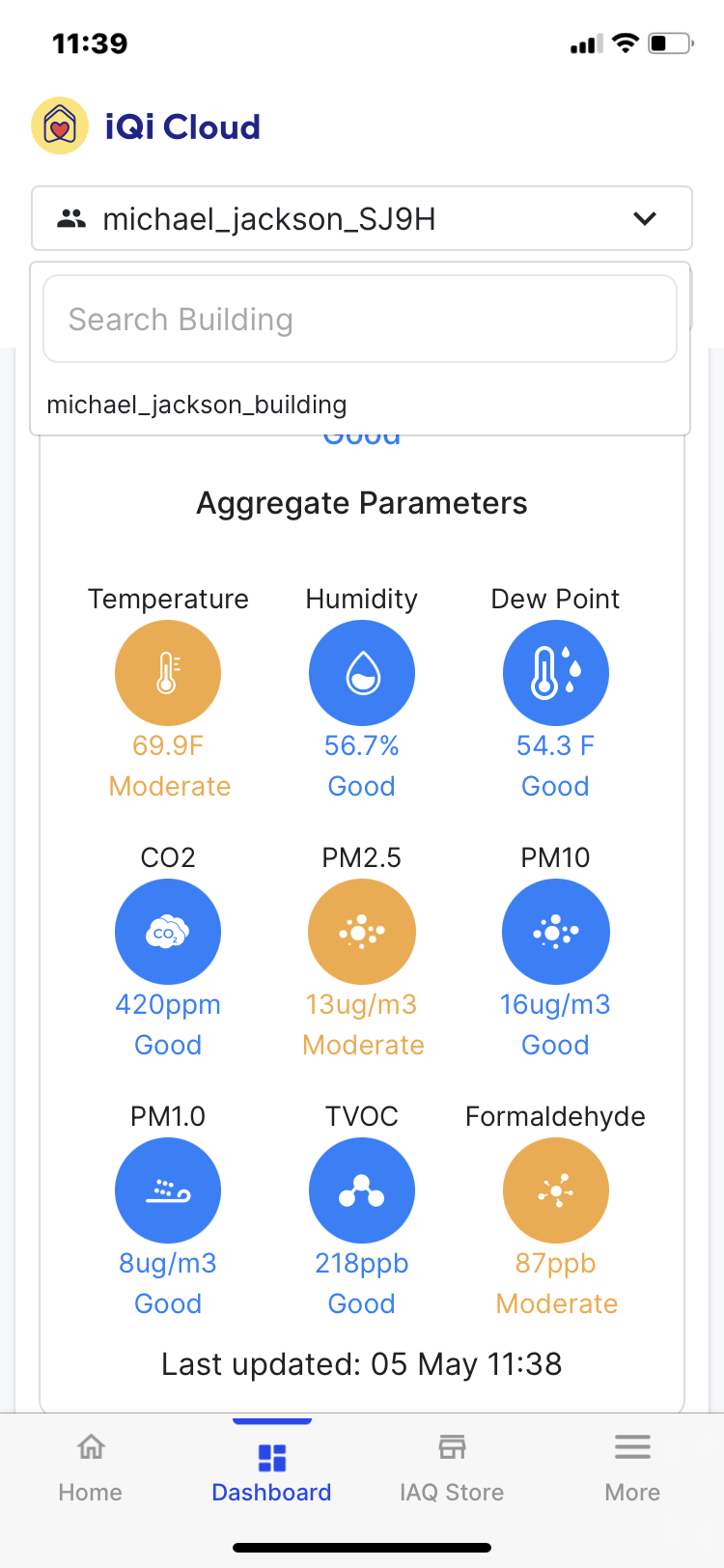 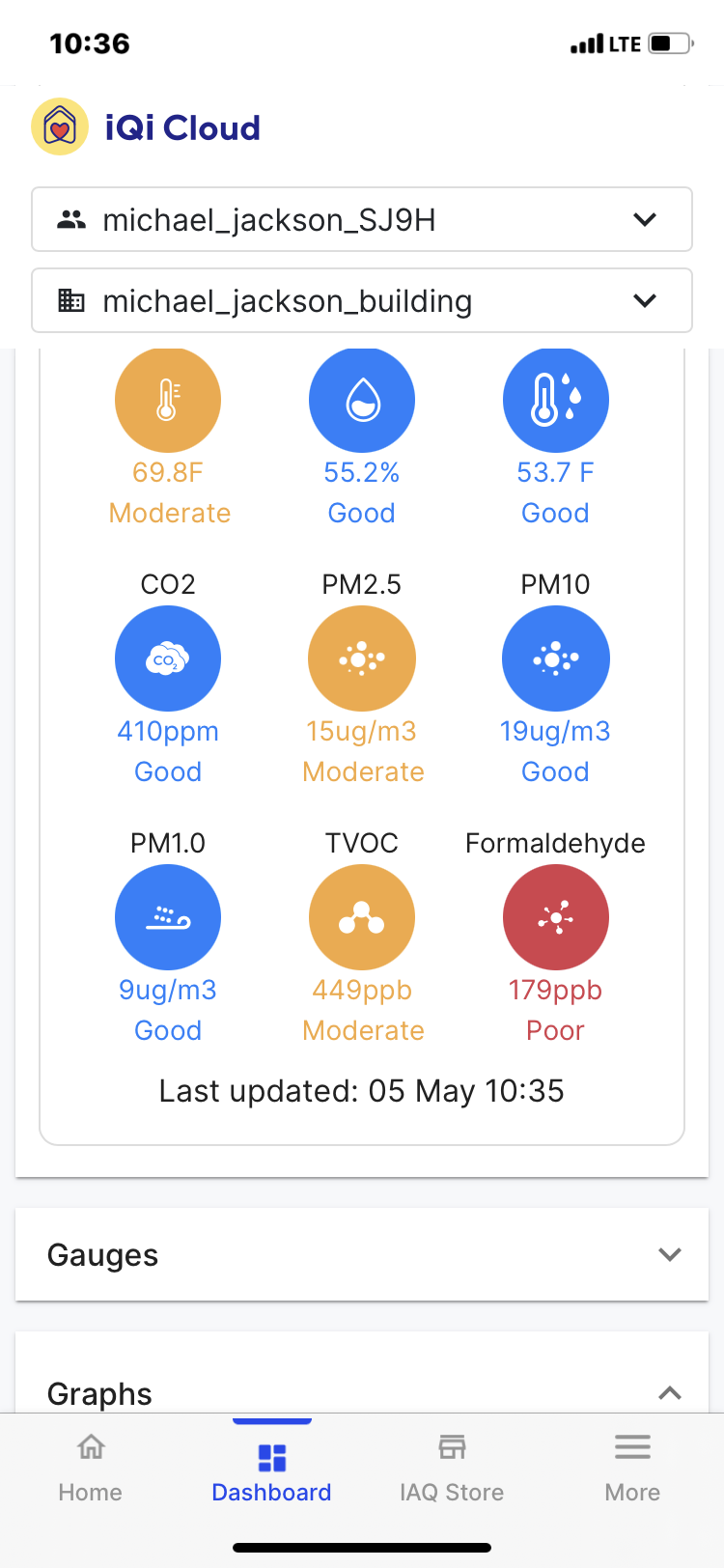 Real world results actual in home test
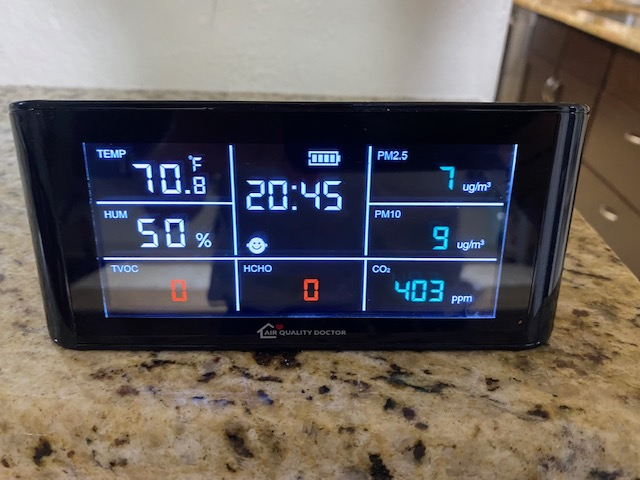 Dozens of studies prove ActivePure stands alone!
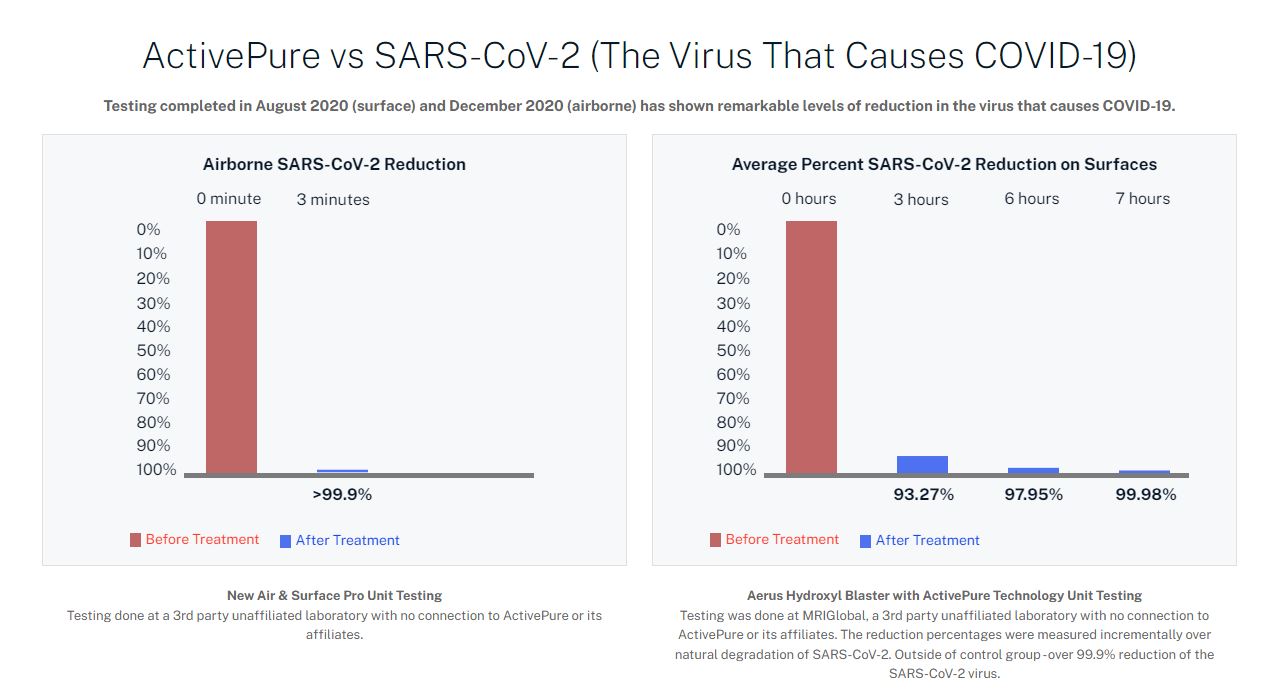 FDA Cleared Studies Show ActivePure Inactivates SARS CoV2
To 99.96% in 60 seconds
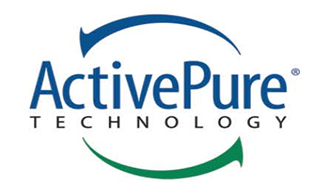 1 minute
0 minute
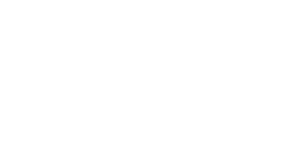 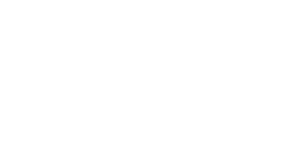 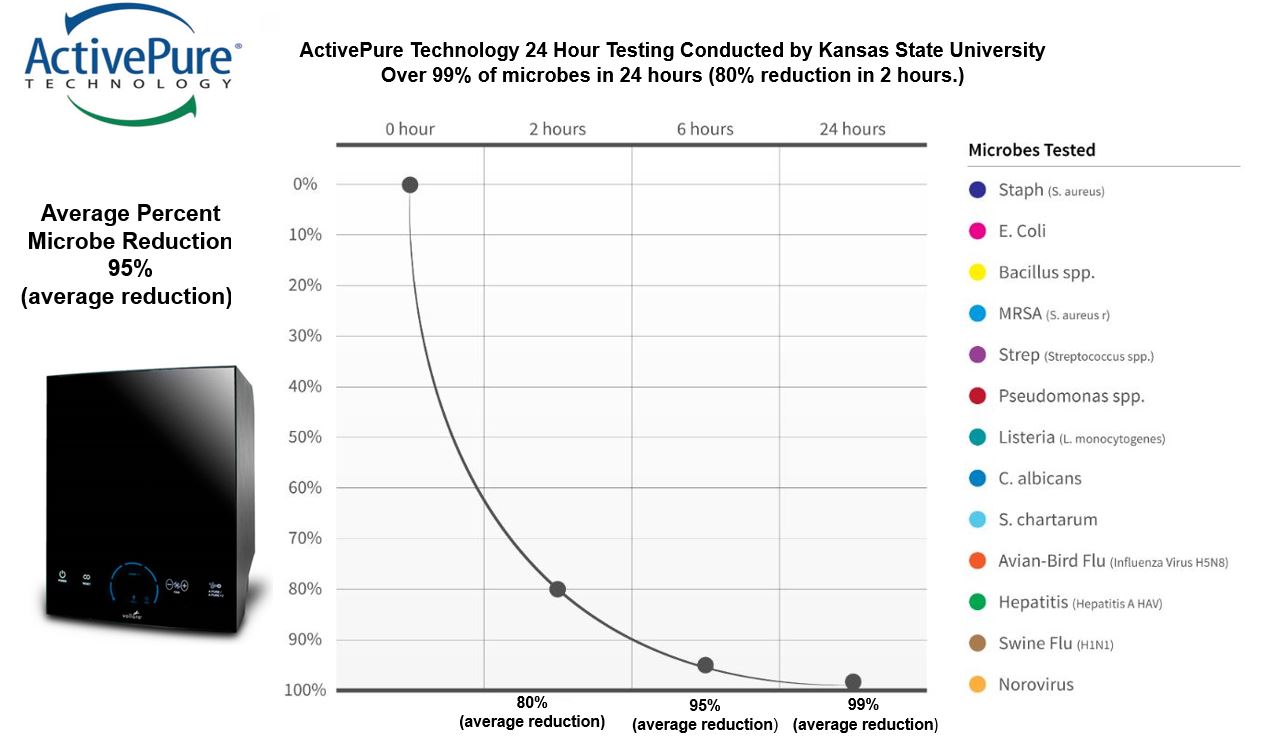 Where ActivePure is Used…
Used in treating millions of Homes
Businesses
26 Pro Baseball Teams
NASA Space Station
Ground Zero Museum
Liberty Bell Museum
Hospitals – Care Without Fear of Secondary   Infections
Doctors & Dental Offices
Restaurants
Nursing Homes
Health Clubs 
Schools
Cars / Buses / Uber
Corporate Offices
City, County, State, Federal Incarceration Facilities
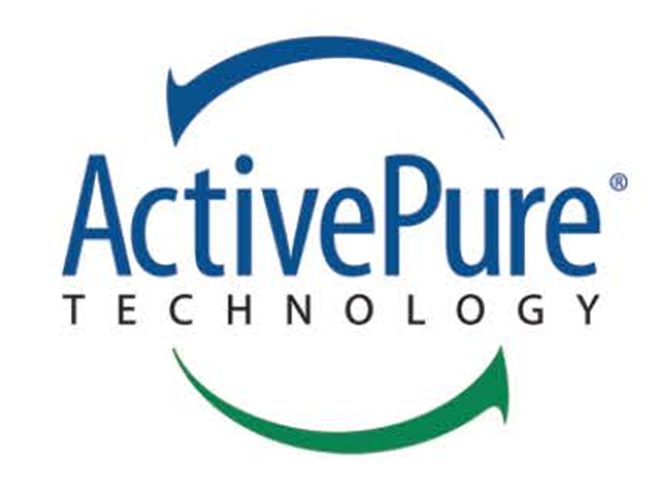 [Speaker Notes: ActivePure makes environments healthy and safe]
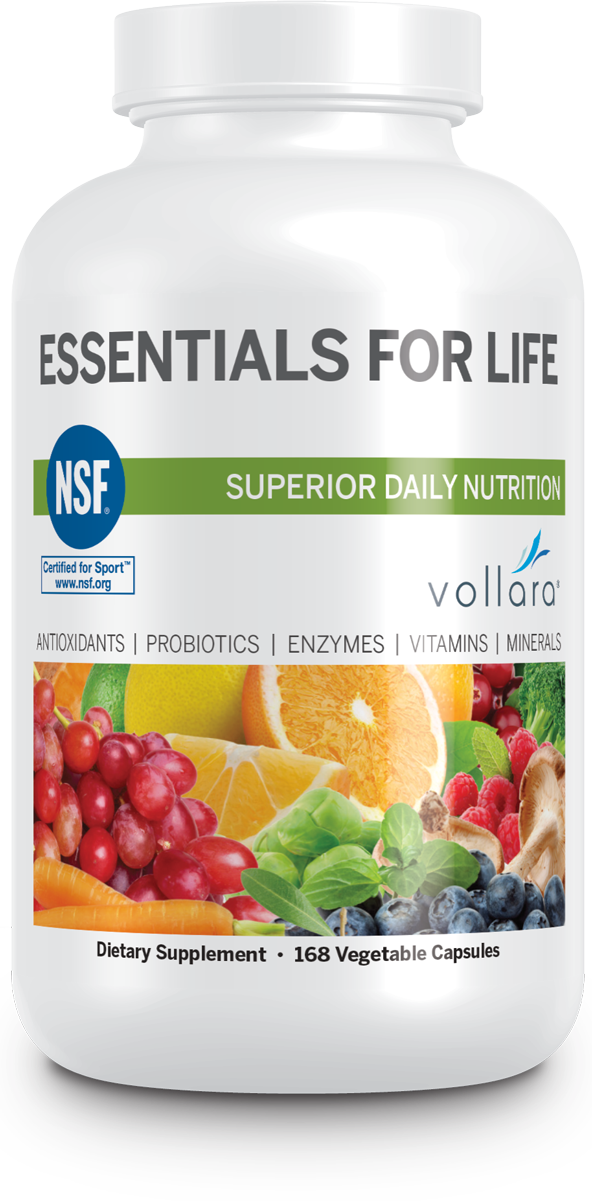 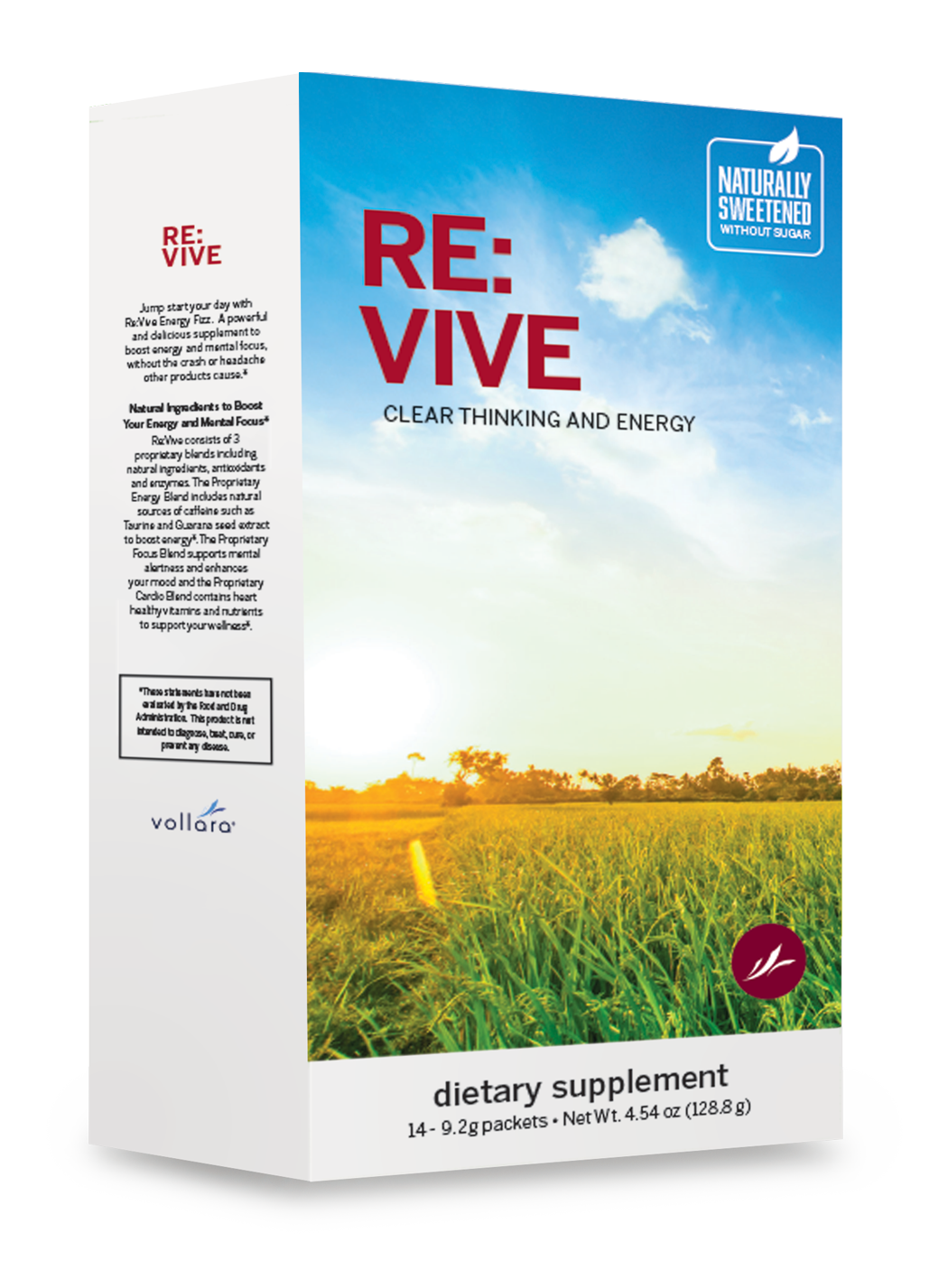 Introducing The Gateway Giveaway 4 Free
First of its kind in history
Free 1st month supply of one product
Free shipping
Sales Tax paid by Company
$10 customer acquisition bonus for each one
Giveaway 50 by end of year and receive 1oz  
     Gold Bar! 
The Ultimate client acquisition program
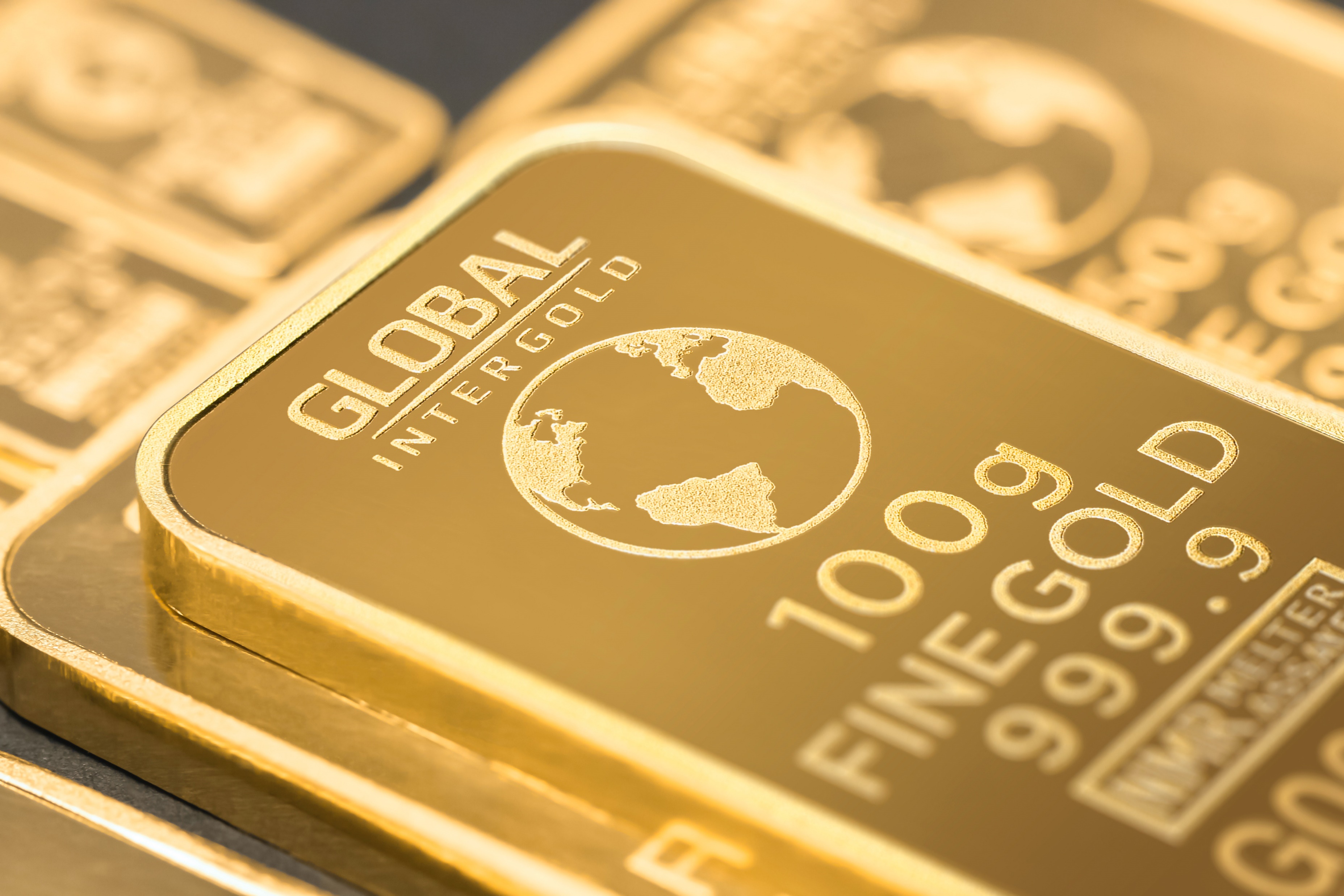 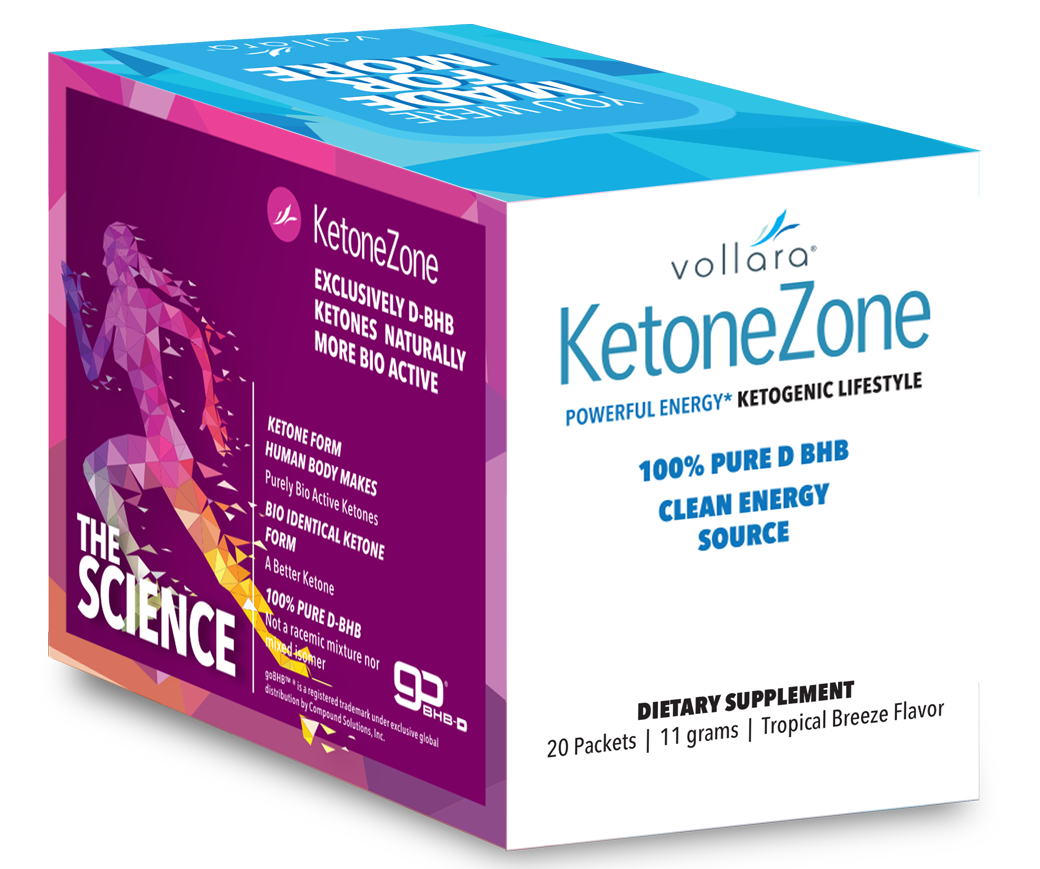 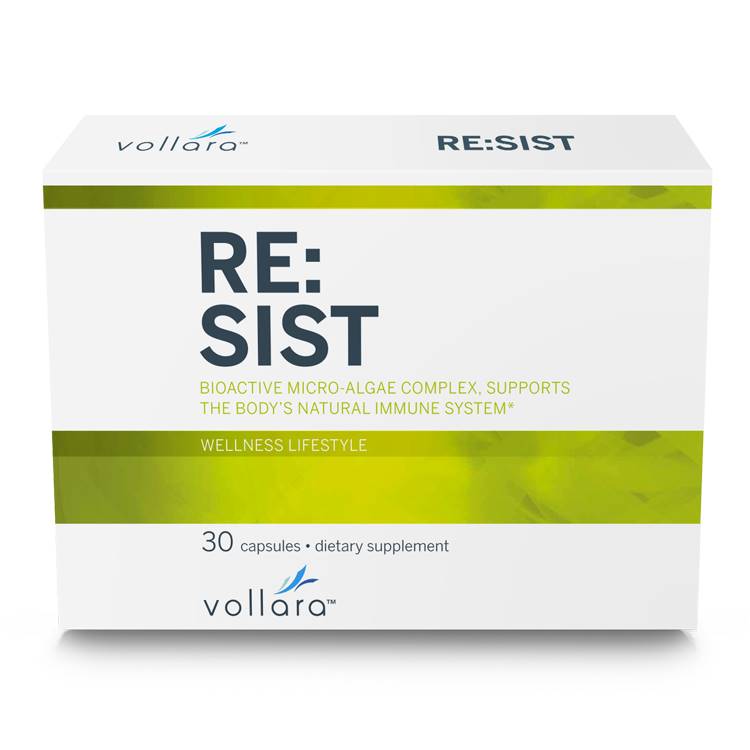 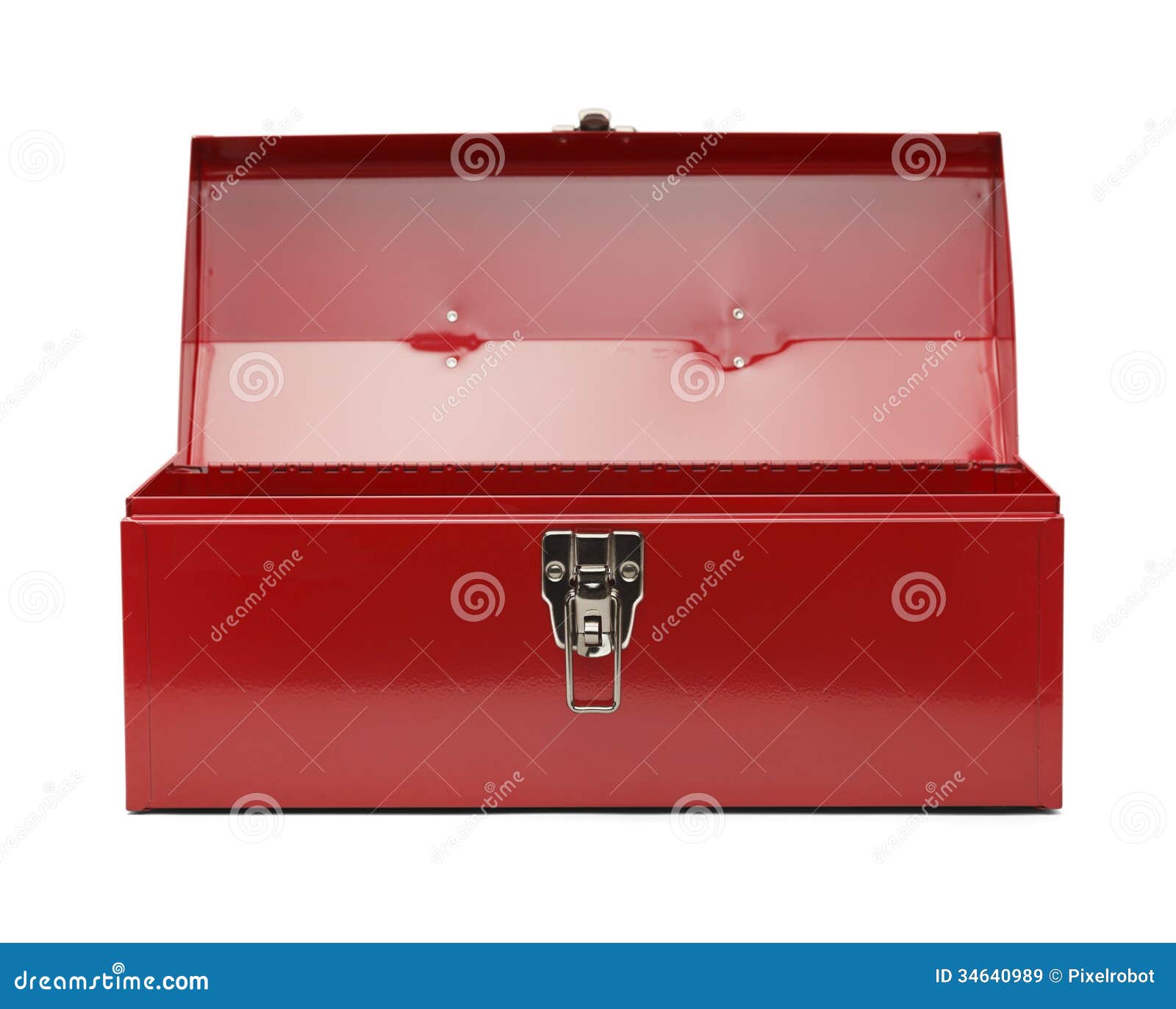 Each business builder has a support Toolbox
How are we compensated – Let me count the ways
Real Estate – You get paid commissions from sale – 2%
Mortgage banker – 1.5%
JOB – Pay check on Friday
Home Maker – Labor of love
Most careers pay one way
Baker
At Vollara count the ways
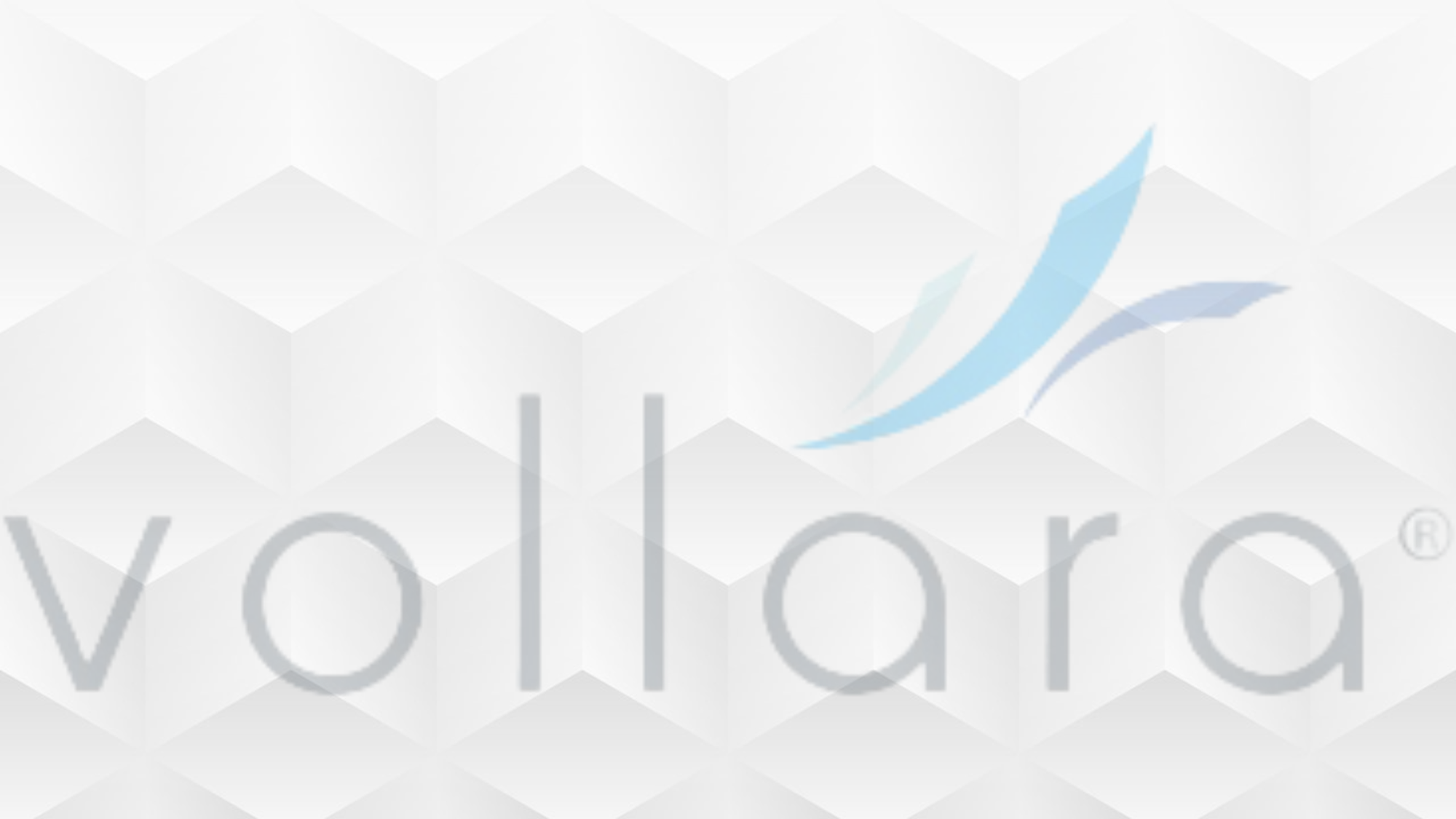 Vollara Compensation15 ways to earn Profit from Effort!Multiple Streams of Income
Retail Sales Profit
SSS Sign Up Bonus Pay Out $10                (NEW Pilot Program)
Team Qualified Volume Bonus Payout
Fast Start Bonus Payout
Sponsor Fast Start Bonus (SFSFV)
Promotion Bonuses – Paid Out In Product Credit
Executive Car Bonus Payout 
Executive Generational Bonuses
Executive Fast Start Bonus Boost
Monthly Executive Gold Bullion Bar Drawing (NEW)
Executive Bonas Pool Payout (NEW)
Nutritional Loyalty Rewards – Quarterly Payout in Product Credits
Various & Many Sponsor with Pack Bonus Payouts
Periodic Contests, Incentives, & Rewards
Annual VIP Trip Incentive
The question you must ask yourself: How many of these do I earn each month?
Better yet. How many did you not even realize we have available!
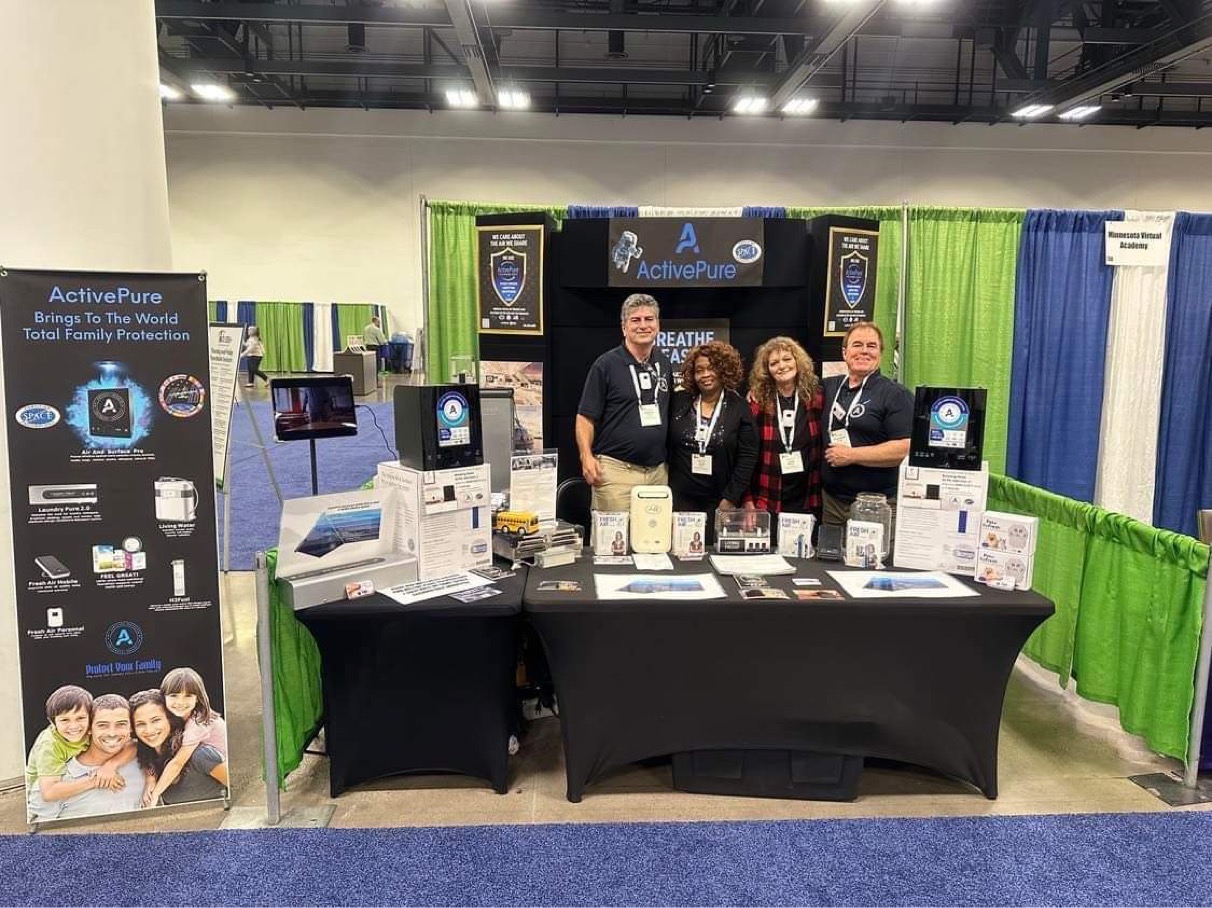 Retailing is fun and Profitable
You can Retail to warm market
Shows
Health Club
Work
Family
Friends
Essential Living Solution Showcases
Personal Example
3 day trial sale – Puppy Dog Sale
Profit is better than wages – Jim Rohn
Vollara Air & Surface Pro Pricing & Aerus Pure & Clean+
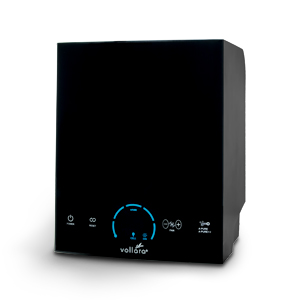 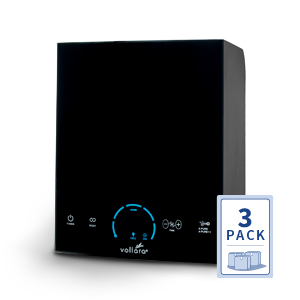 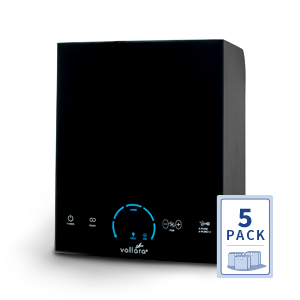 MSRP - $799.99
Vollara ASP 
9940062 | $399.99 | 200 PV	
Vollara ASP+ branded Aerus Pure & Clean+*
00747 | $399.99 | 200 PV
MSRP - $2,399.97
Vollara ASP  3 Pack 
9981291 | $1,099.97 | 500 PV
Vollara ASP+ 3 Pack branded Aerus Pure & Clean+*
9981410 | $1,099.97 | 500 PV
Sponsoring Pack Bonus $50.00
$366.65 each in 3 unit Success Pack
MSRP - $3,999.95
Vollara ASP  5 Pack
9981295 | $1,749.95 | 750 PV
Vollara ASP+ 5 Pack branded Aerus Pure & Clean+*
9981411 | $1,749.95 | 750 PV
Sponsoring Pack Bonus $100.00
$349.99 in 5 unit Builder Success Pack
Earn up to $450.00 on each Retail Sale
1 sale weekly = $23,400 annual!
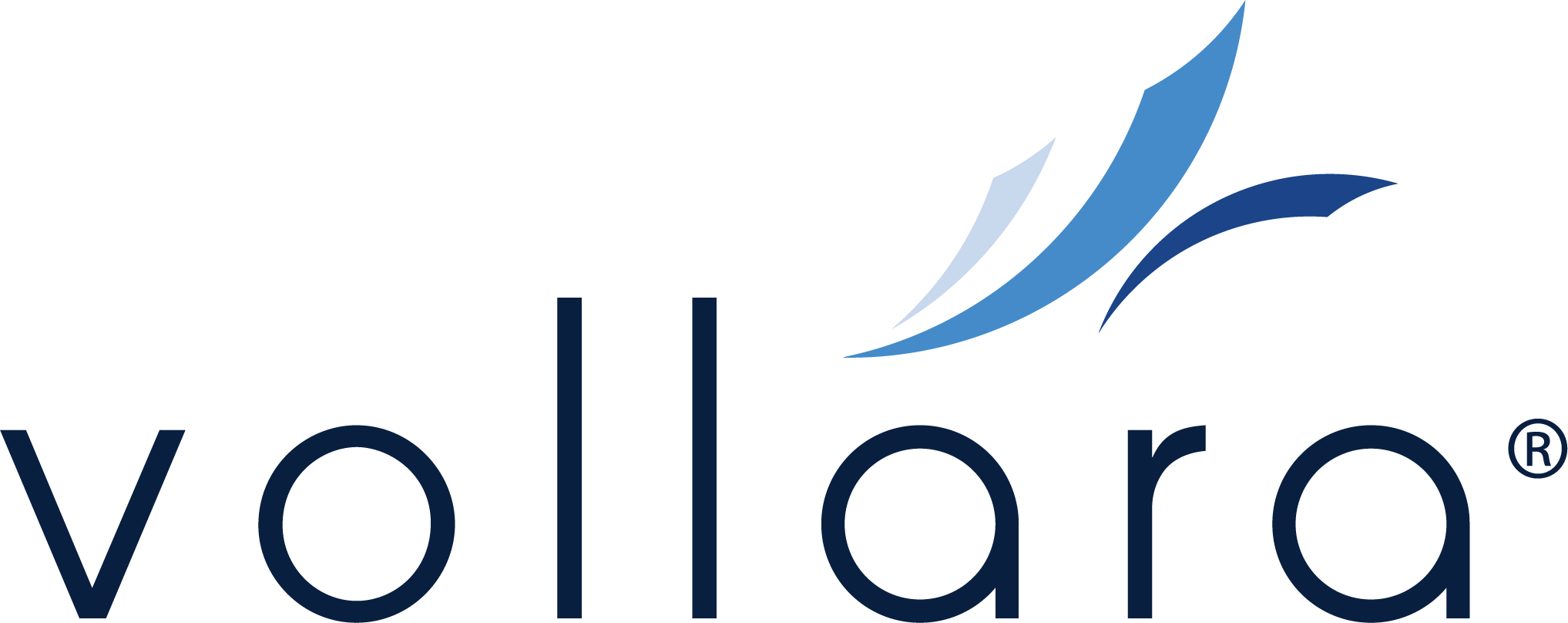 Vollara Air & Surface Pro XL* Pricing (exclusive for Vollara)
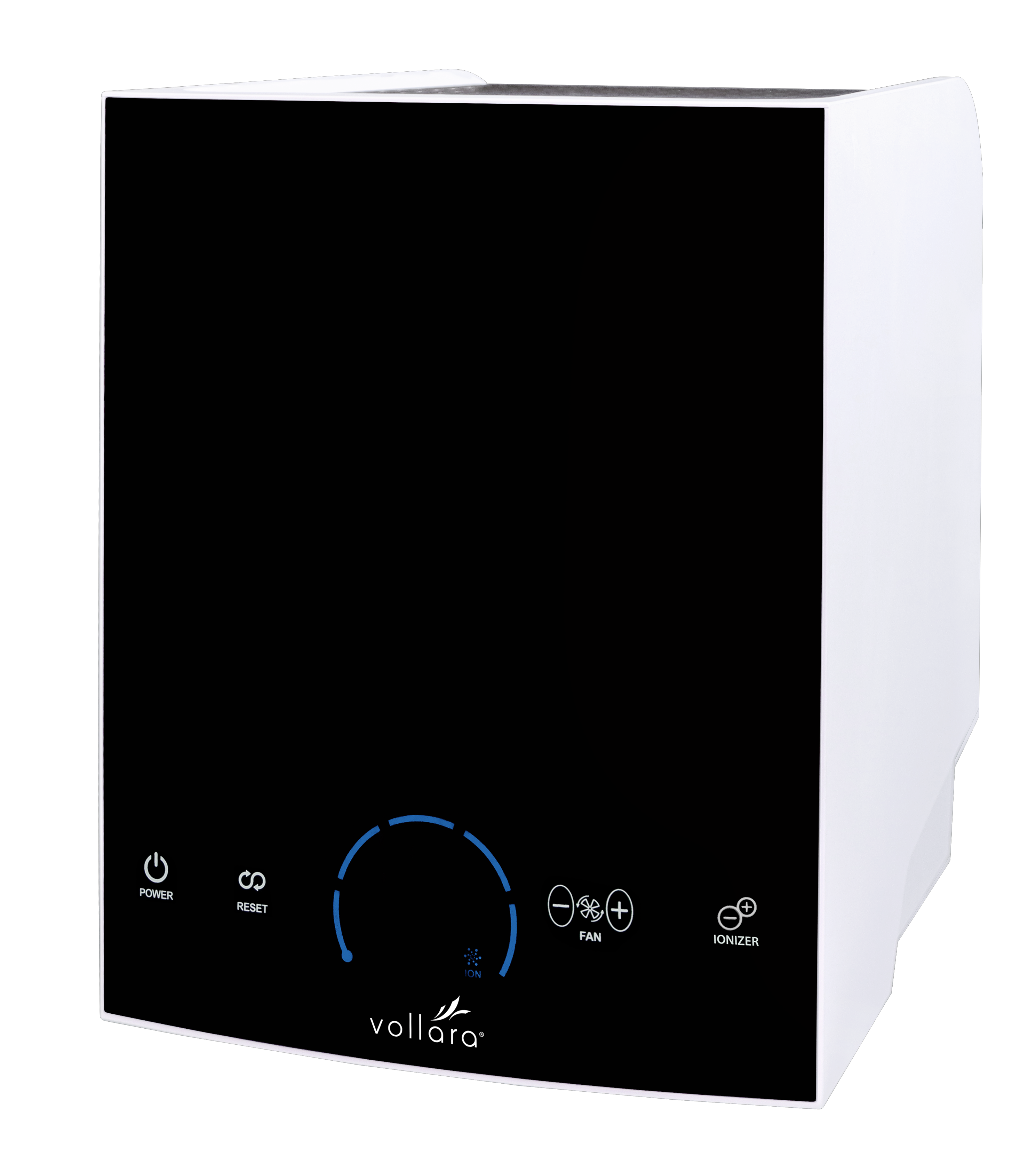 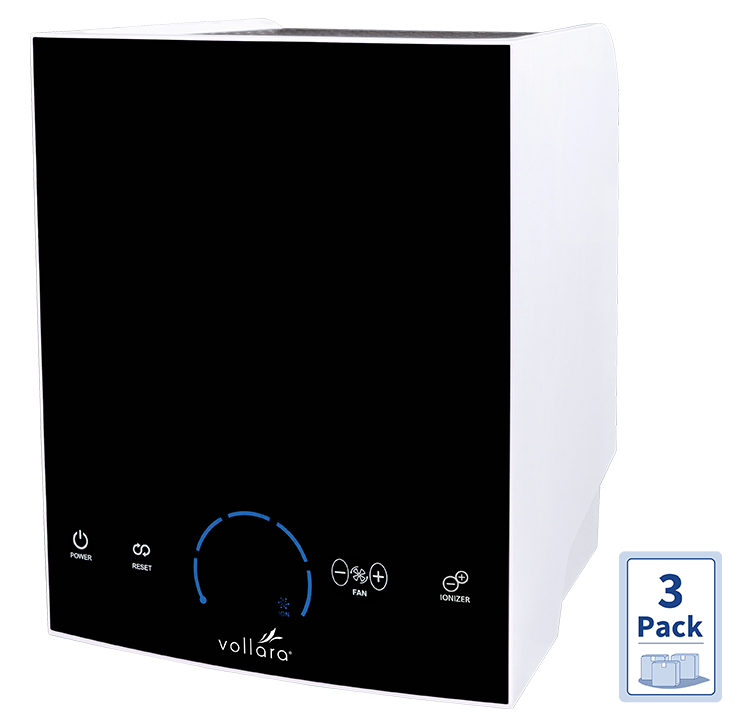 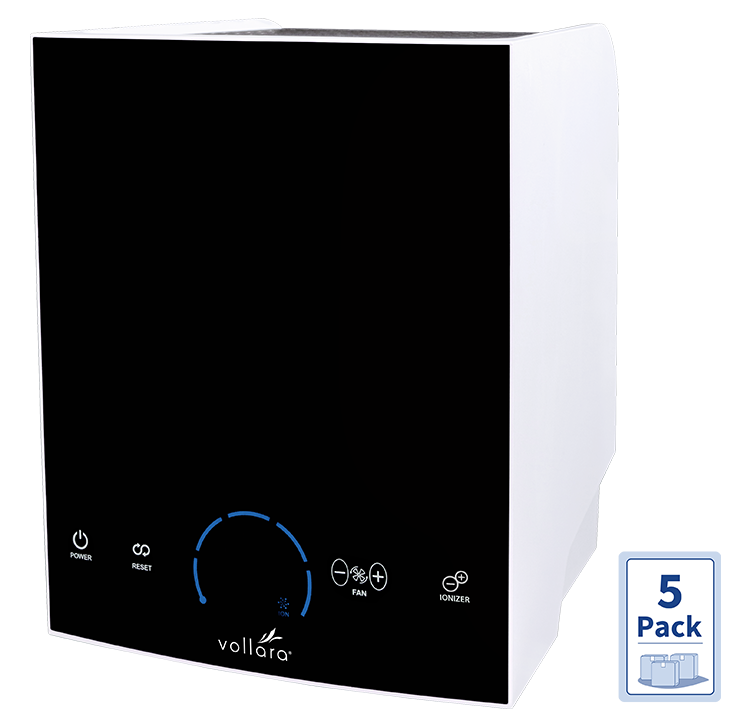 MSRP -$1,499.99 
Vollara ASP XL 
00772 | $599.99 | 350 PV
New MSRP -$4,499.97 
Vollara ASP XL 3 Pack 
9981446 | $1,734.97 | 1000 PV 
Sponsoring Pack Bonus $150.00
$570.32 in 3 unit Success Pack
New MSRP -$7,499.95 
Vollara ASP XL 5 Pack 
9981448 | $2,749.95 | 1500 PV 
Sponsoring Pack Bonus $200.00
$549.99 in 5 unit Builder Success Pack
Our most profitable home and office unit – up to $950.00 profit per unit
1 sale per week = nearly $50,000 annual! 1 per month = $11,400 annual
*CARB Certified
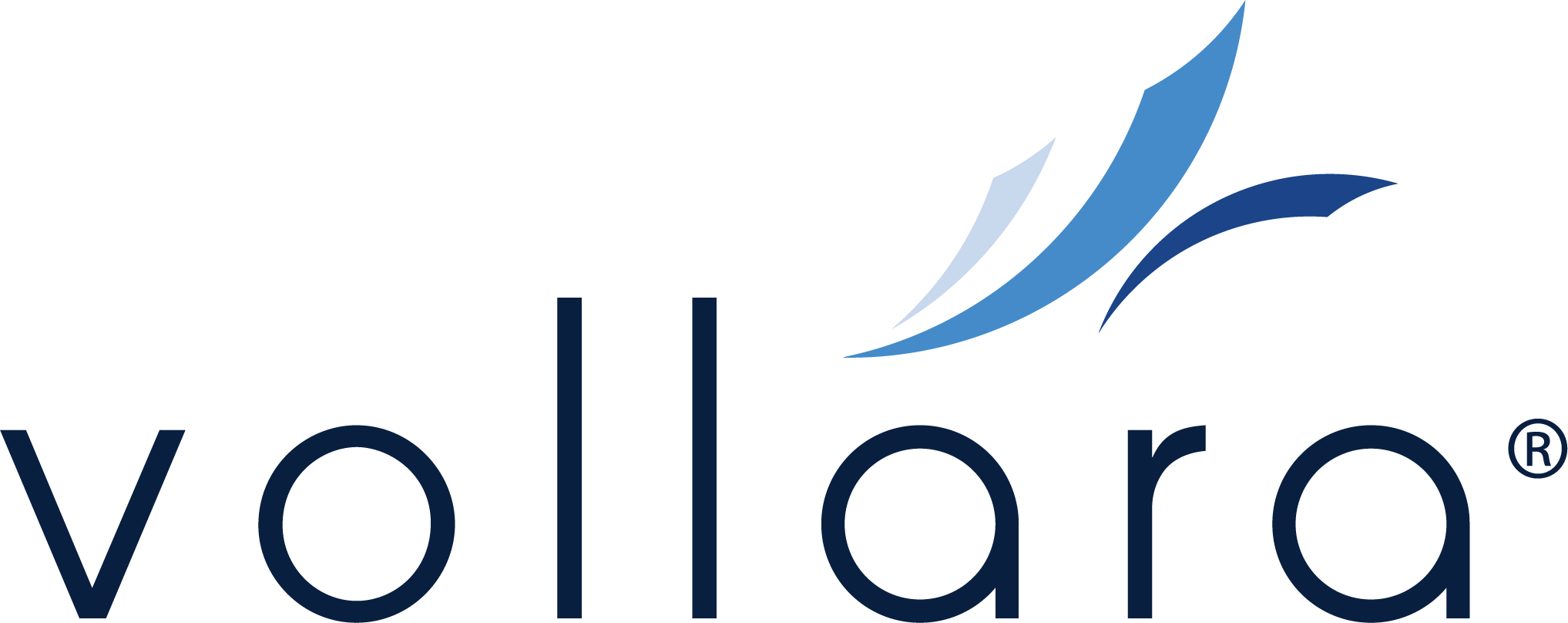 You can build a Wholesale Team
Beginner Gold Executive
Conducting business at same price you pay
 
Customers, Retailers, Bronze & Silver Executives
Example:  Generating 10,000 Team Volume /Month (under 30 ASP XL or 7 ASP XL packs) 

You earn up to 35% (average 20%) = $2000 /mo. =		$ 24,000 /year
You earn $600 Executive Car Bonus /mo. =		     	     7,200 /year	
One Personal Retail Sale Monthly = 				  11,400  /year		
								$42,600 Annual PT
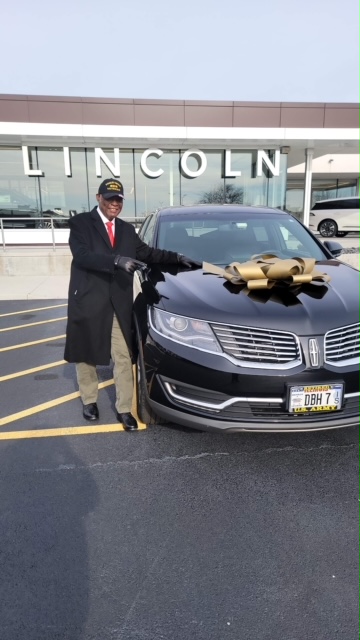 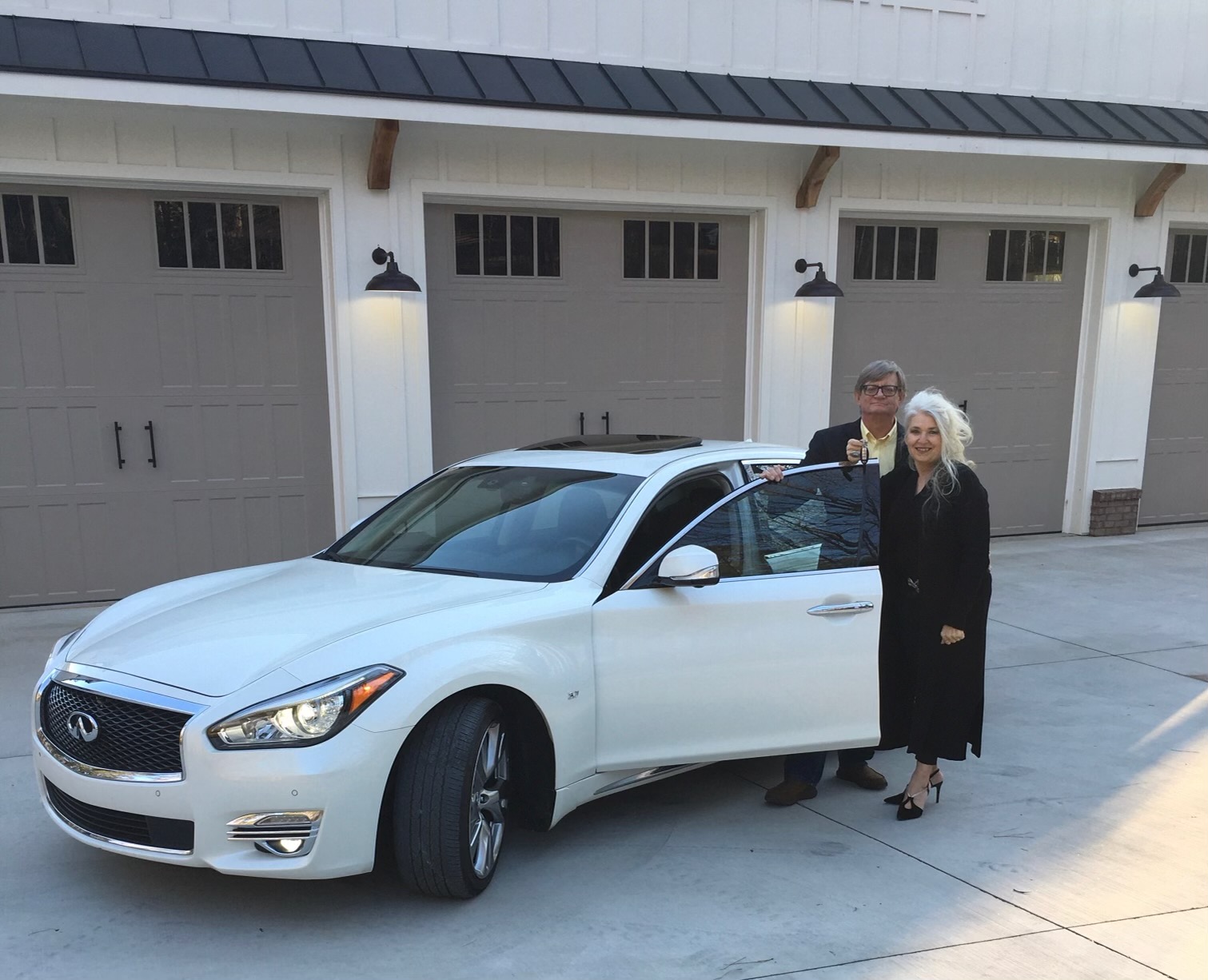 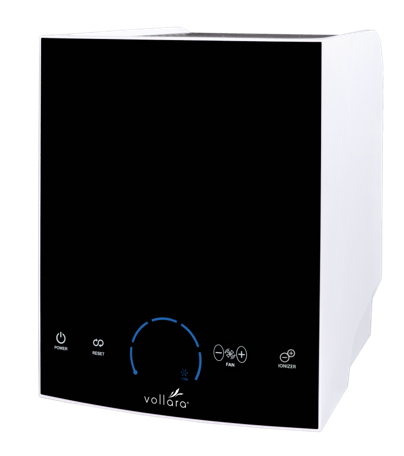 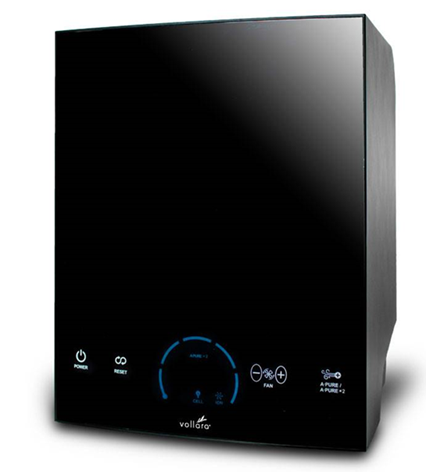 A more mature Gold Wholesale Team
 
Customers, Retailers, Bronze & Silver Executives
Example:  Generating 25,000 Team Volume /Month
14 - 5 packs on entire personal team
25 – 3 packs on entire personal team
250 on Subscribe and Save on entire personal team

You earn up to 35% (average 20%) = $5,000 /mo. =		$ 60,000 /year
You earn $600 Executive Car Bonus /mo. =		     	     7,200 /year
You earn a VIP Trip =				                                10,000 /year
You earn $1,000 Executive VIP Bonus Boost /mo. = 	      12,000 /year
Earn up to $10,000 monthly by building big $120,000 annual
You earn Fast Start Bonuses =			                    15,000 /year
					     $104,200 /year
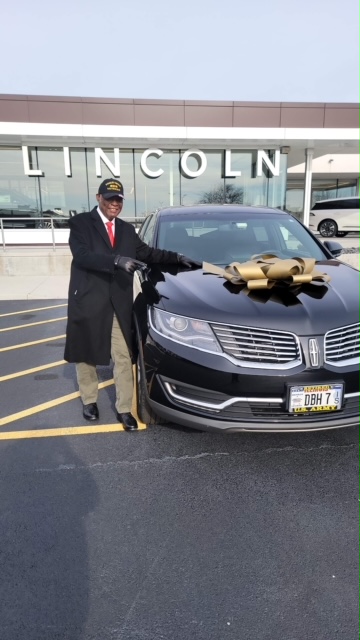 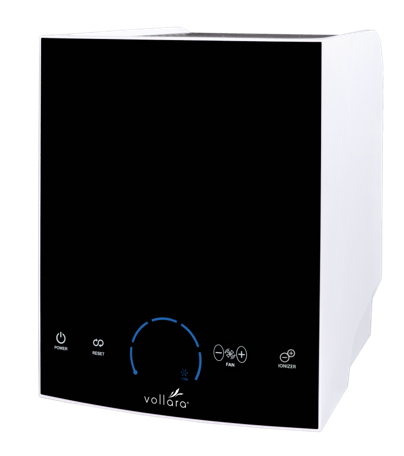 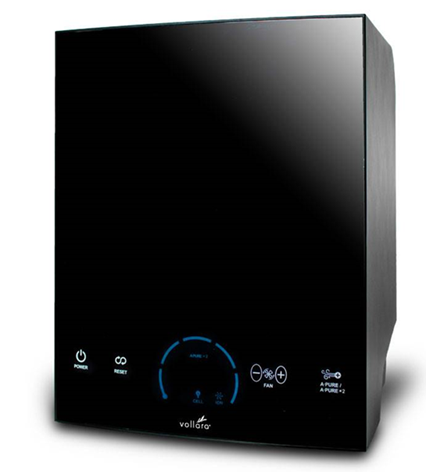 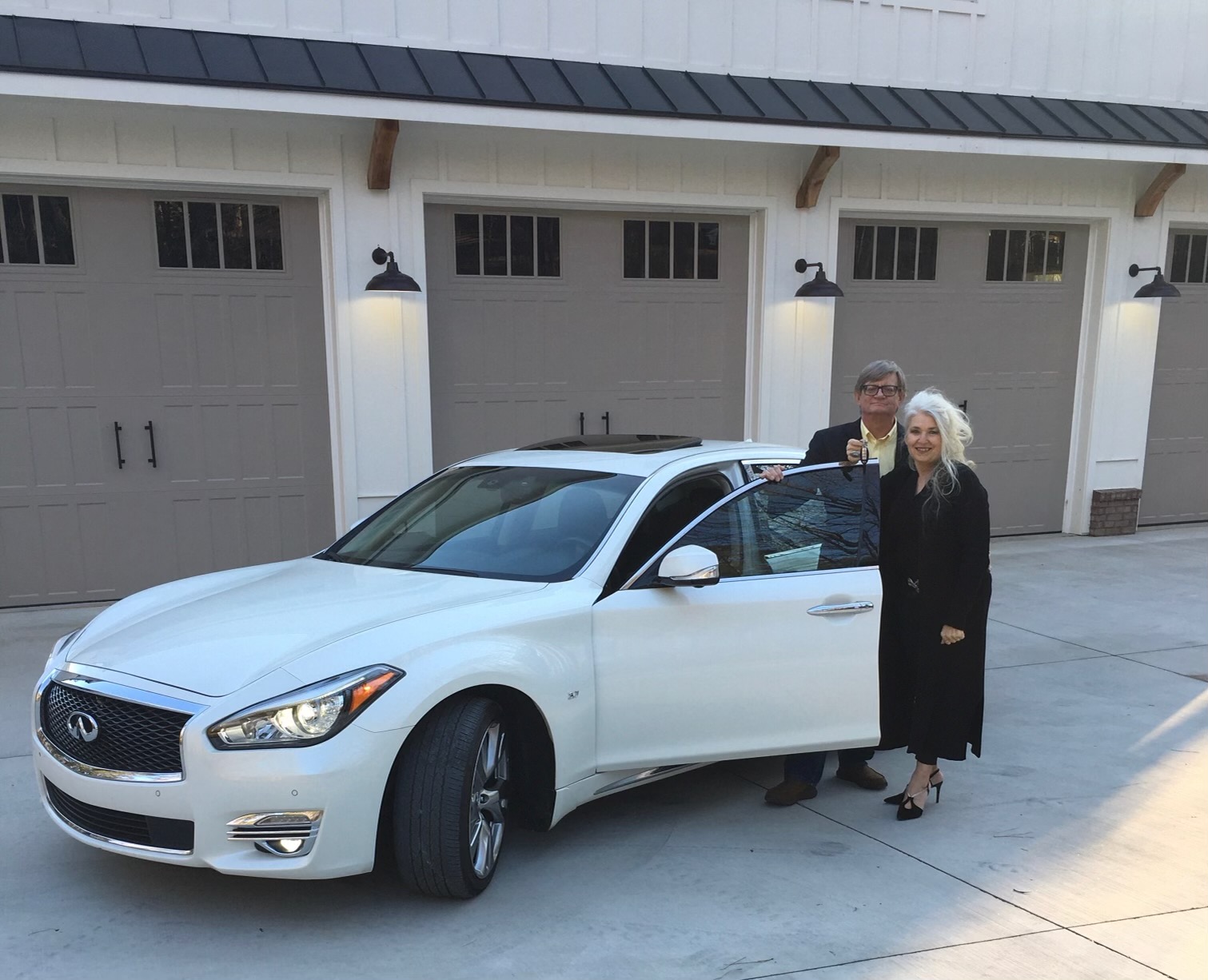 Five Year Plan
Build Multiple  Business Centers Generating  25,000 Team Volume

Mike and Nata Helped 10 become GOLD Executives averaging over 
25,000 Team Volume – Mike and Nata’s first generation business centers

Michael and Jennie Gonzalez  - Oceanside Ca
Keith and Jan Jones - Minnesota
Robia Turner and Heather Jackson - Tennessee
New Jersey Tom
Taylor and Greg Gray Pa
Abe Silos  South Carolina
Enrique Muniz Florida
Pastor Eric Gonyon Florida
Phil Johnson Wisconsin
Ryan Allaire Minnesota
	Earn 15% x 25,000 x 8 =      $37,500.00 per month
	250,000 team volume (has reached 2,000,000 in one month) *maintain 12,000 team 

Earn up to five levels deep
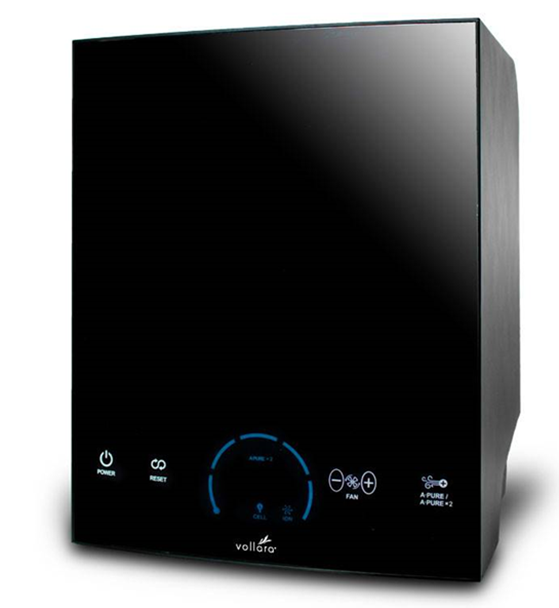 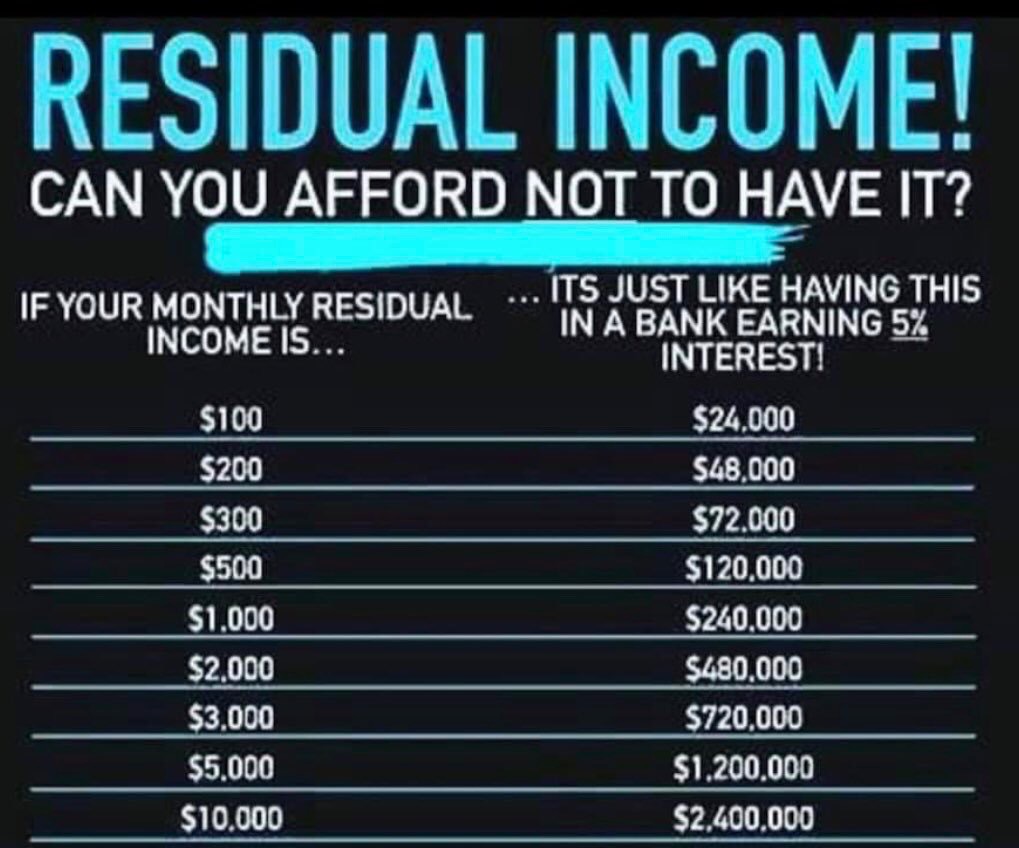 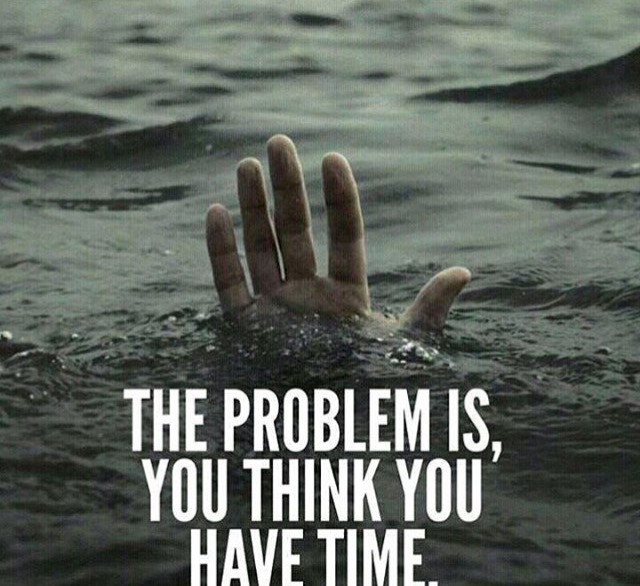 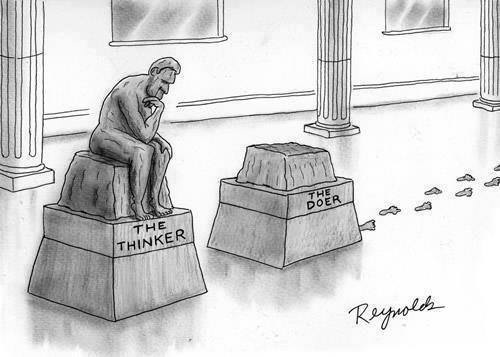 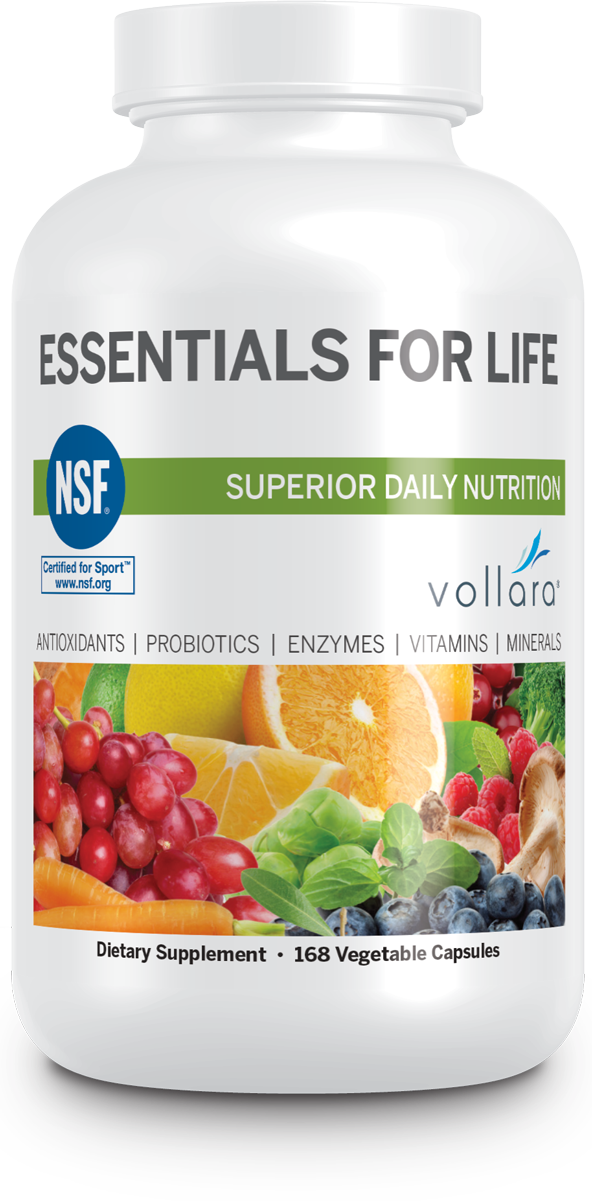 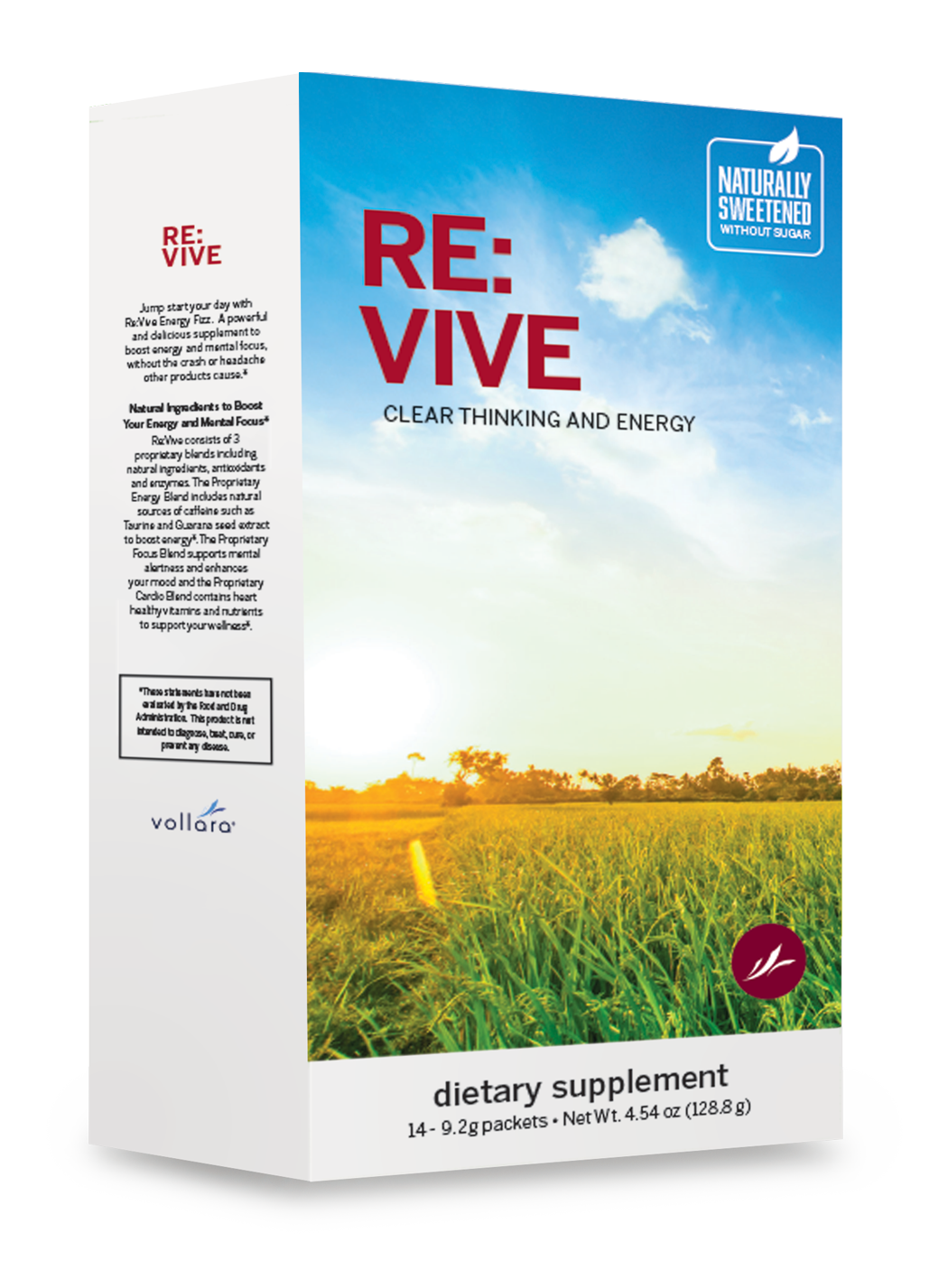 Introducing The Gateway Giveaway 4 Free
First of its kind in history
Free 1st month supply of one product
Free shipping
Sales Tax paid by Company
$10 customer acquisition bonus for each one
Giveaway 50 by end of year and receive 1oz  
     Gold Bar! 
The Ultimate client acquisition program
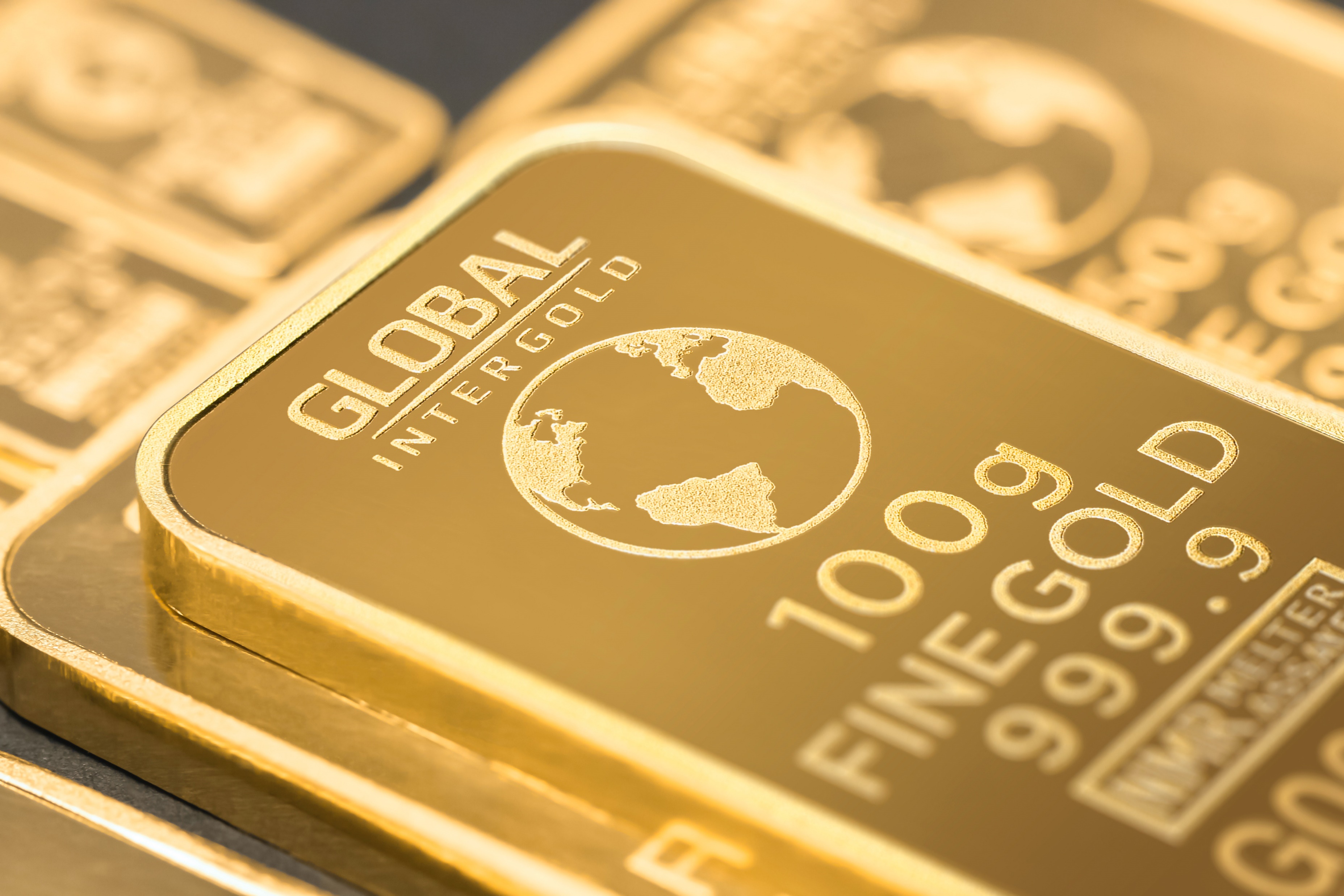 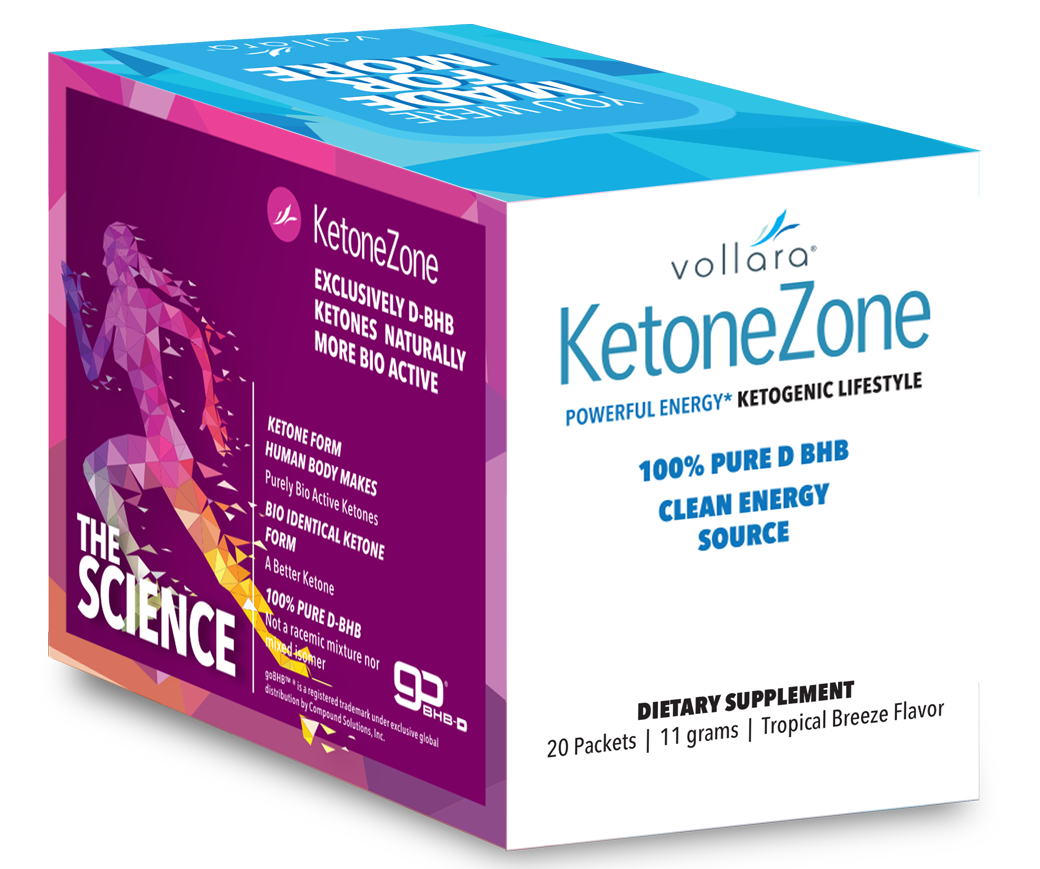 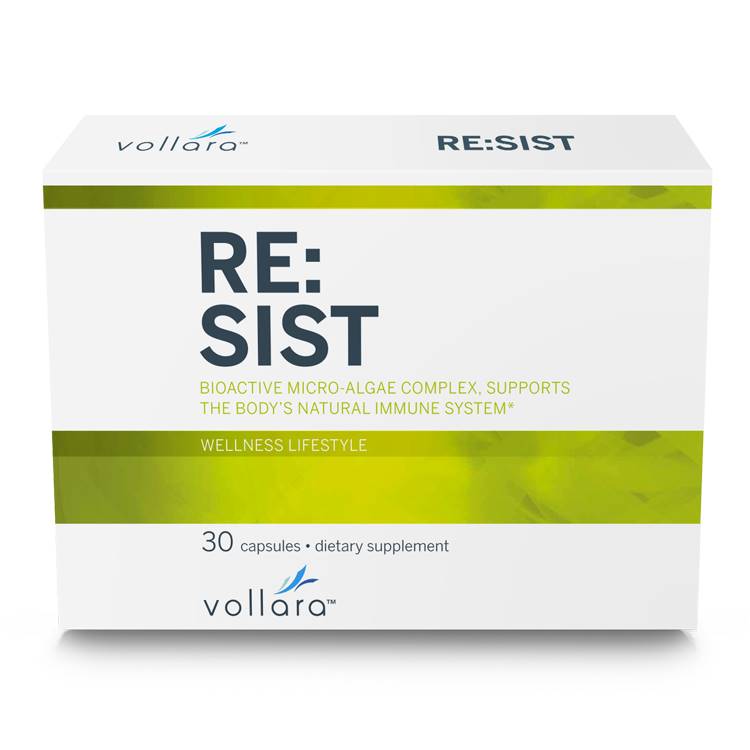 Vollara Air & Surface Pro XL* Pricing (exclusive for Vollara)
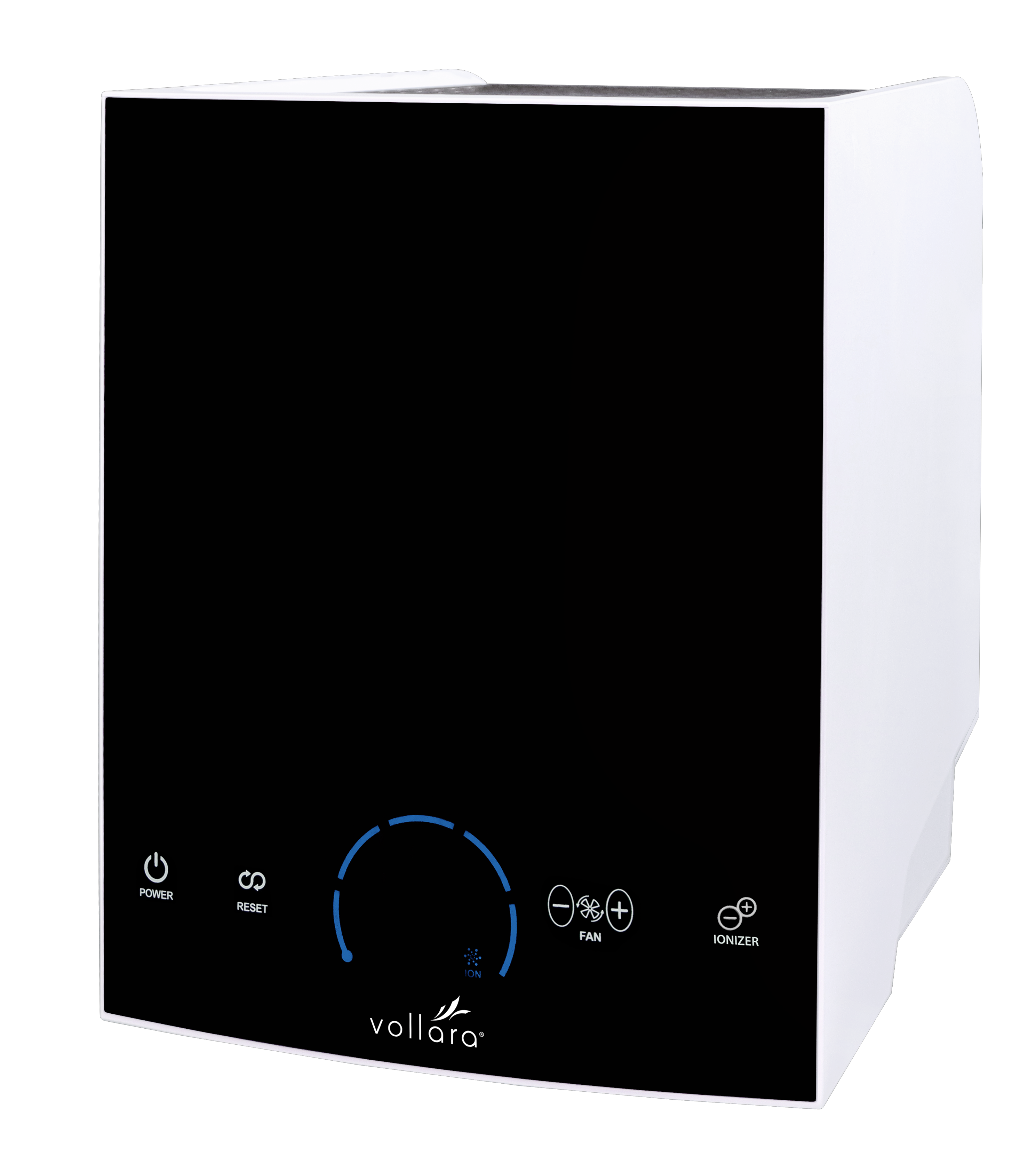 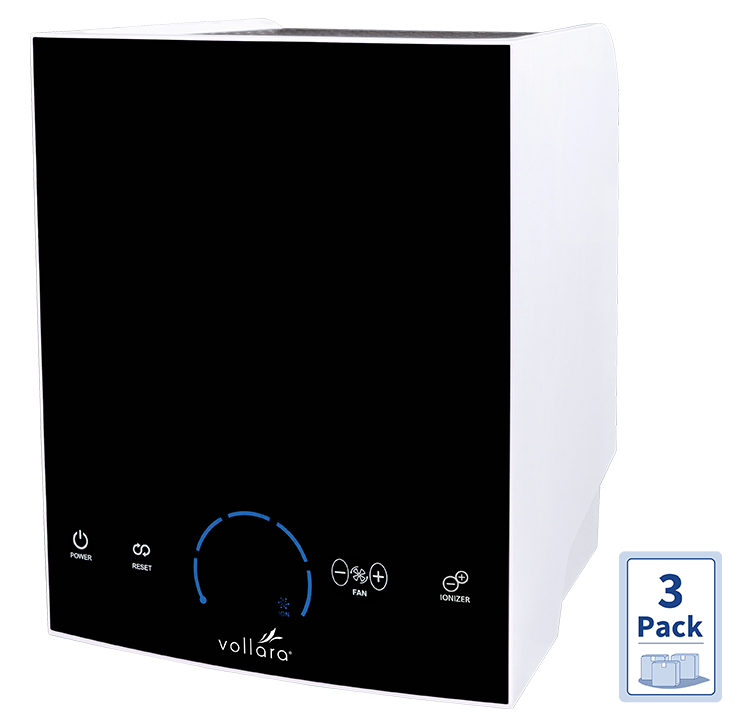 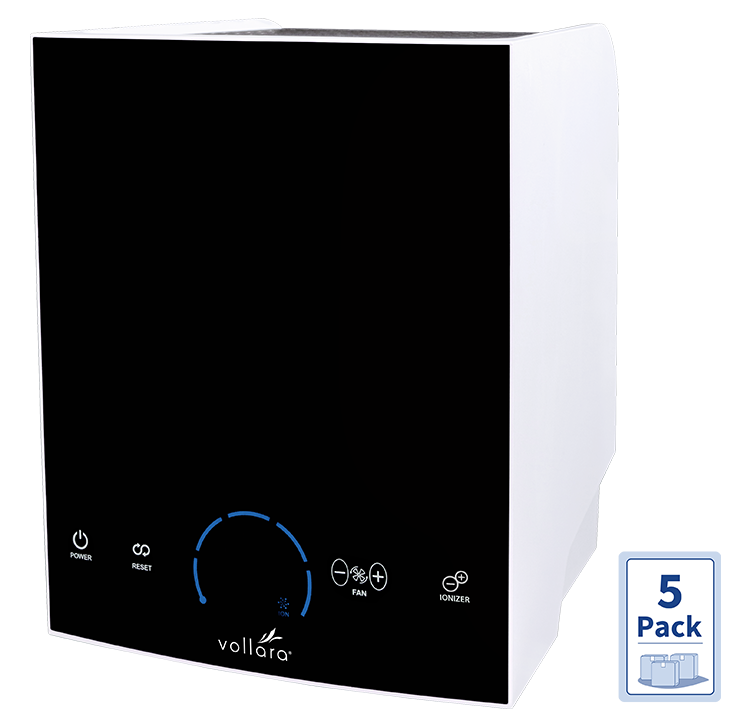 MSRP -$1,499.99 
Vollara ASP XL 
00772 | $599.99 | 350 PV
New MSRP -$4,499.97 
Vollara ASP XL 3 Pack 
9981446 | $1,734.97 | 1000 PV 
Sponsoring Pack Bonus $150.00
$570.32 in 3 unit Success Pack
New MSRP -$7,499.95 
Vollara ASP XL 5 Pack 
9981448 | $2,749.95 | 1500 PV 
Sponsoring Pack Bonus $200.00
$549.99 in 5 unit Builder Success Pack
Our most profitable home and office unit – up to $950.00 profit per unit
1 sale per week = nearly $50,000 annual! 1 per month = $11,400 annual
*CARB Certified
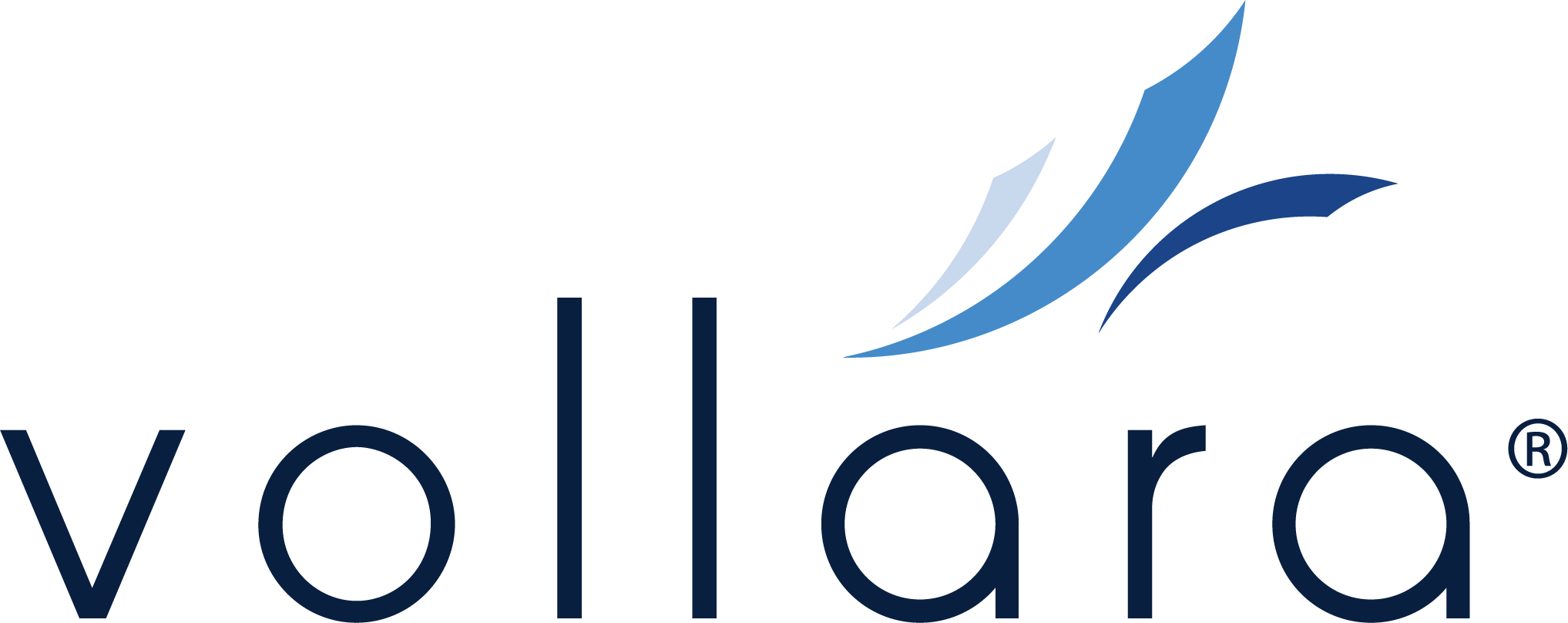 Profit is better than wages – Jim Rohn
Vollara Air & Surface Pro Pricing & Aerus Pure & Clean+
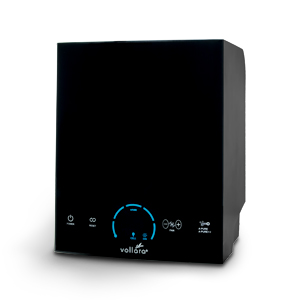 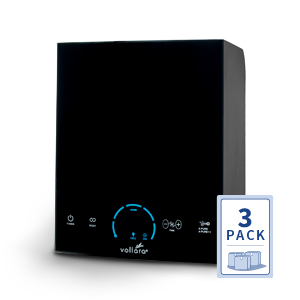 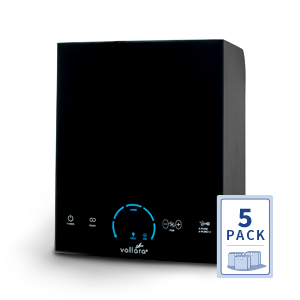 MSRP - $799.99
Vollara ASP 
9940062 | $399.99 | 200 PV	
Vollara ASP+ branded Aerus Pure & Clean+*
00747 | $399.99 | 200 PV
MSRP - $2,399.97
Vollara ASP  3 Pack 
9981291 | $1,099.97 | 500 PV
Vollara ASP+ 3 Pack branded Aerus Pure & Clean+*
9981410 | $1,099.97 | 500 PV
Sponsoring Pack Bonus $50.00
$366.65 each in 3 unit Success Pack
MSRP - $3,999.95
Vollara ASP  5 Pack
9981295 | $1,749.95 | 750 PV
Vollara ASP+ 5 Pack branded Aerus Pure & Clean+*
9981411 | $1,749.95 | 750 PV
Sponsoring Pack Bonus $100.00
$349.99 in 5 unit Builder Success Pack
Earn up to $450.00 on each Retail Sale
1 sale weekly = $23,400 annual!
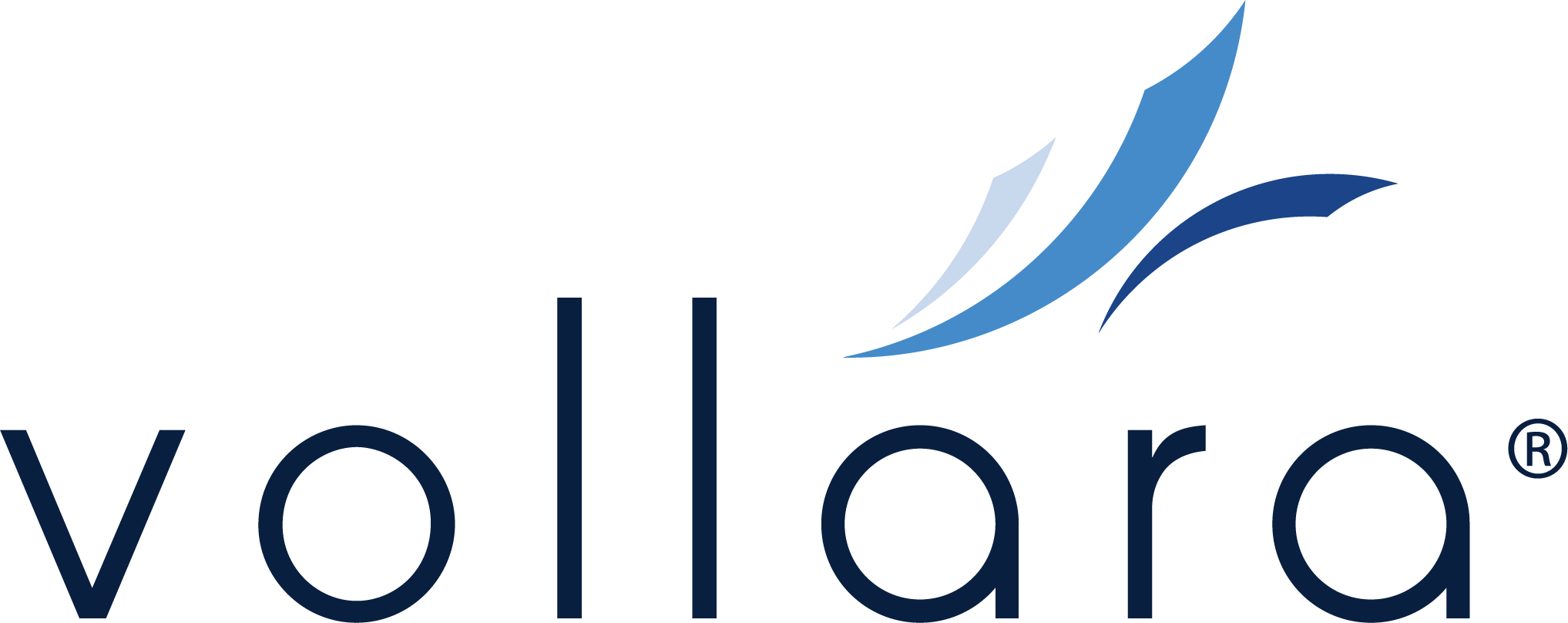 www.myvollaratools.com to register for weekly training       classes on Saturday Mornings